Digital electronics essentials
Занятие 1. Электрические цепи.	 	 	 	
Электрический ток. Способы измерения величин – тока напряжения. Род тока, осциллограммы. Цепь. Закон Ома. Сопротивление, способы измерения.

ТОЭ, физика, теория управления
Олег Уржумцев
План курса
Теория
Основы: электрический ток, закон Ома
Электронные компоненты и приборы
Практика
Проектирование схем
Сборка и макетирование
Технологии промышленного производства электронных модулей
Проект
http://nb3.me/?elec101
Рассказать про разделение на заказчика и исполнителя; два хороших варианта (заказчик чётко понимает, что, но не думаает, как; заказчик выдал чёткое ТЗ)
Рассказать про итерации и процент новизны
Электричество
В мире существует электрическое и магнитное поле
Электрическое поле характеризуется зарядом [Кл]
При наличии замкнутой цепи и зарядов с разным потенциалом в разных её точках в ней начинает течь электрический ток
Электрические цепи
В данной цепи предполагаетсяналичие источника постоянного тока
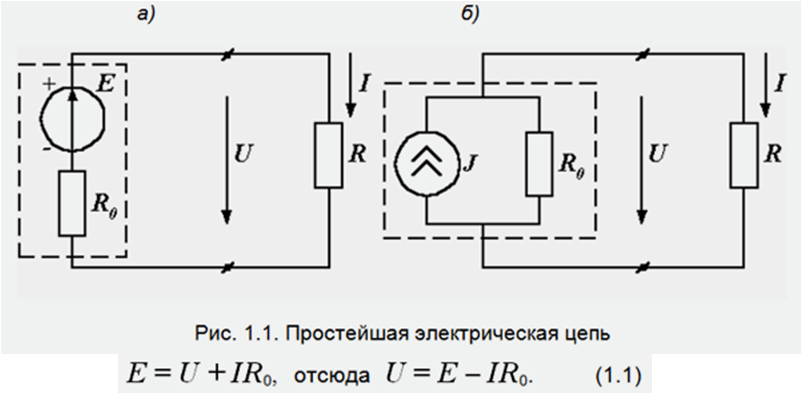 Гидродинамическая модель цепи
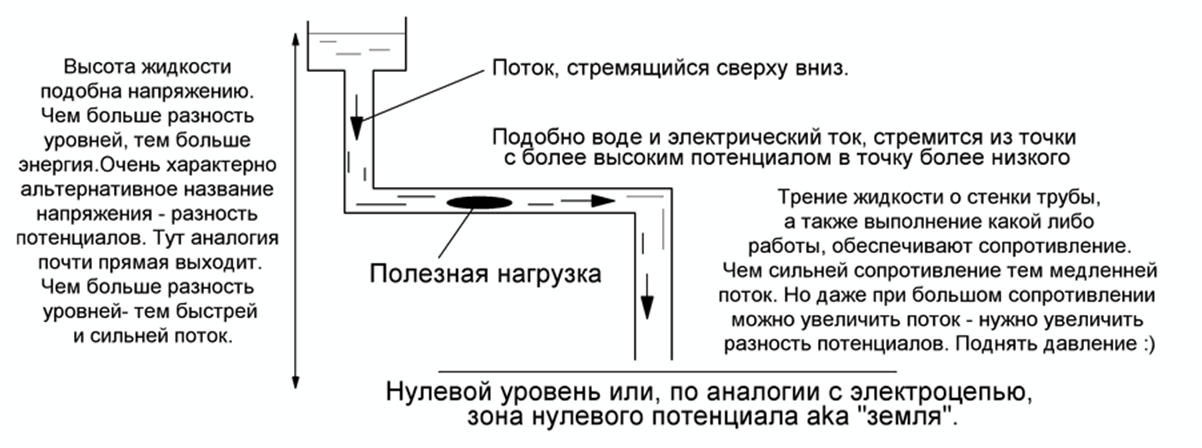 Электрические цепи. Примеры
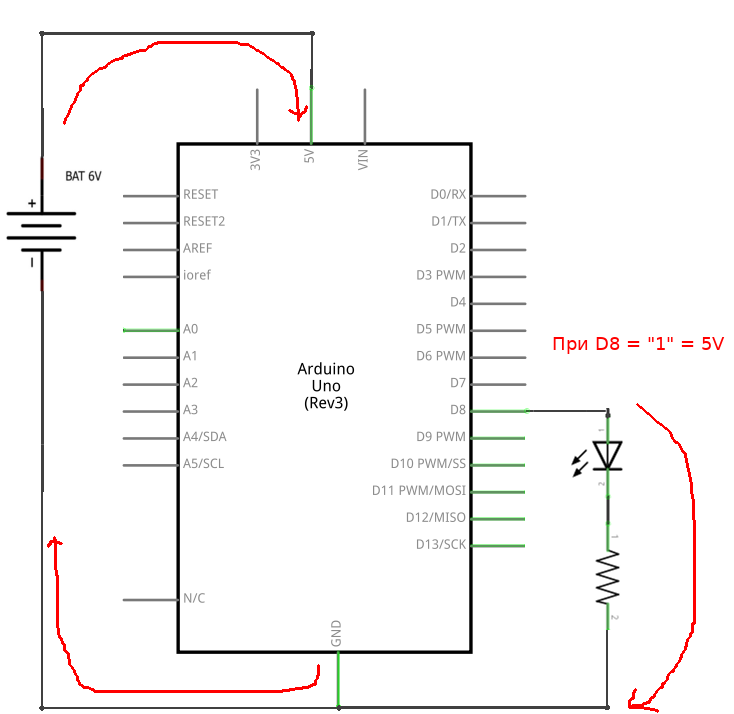 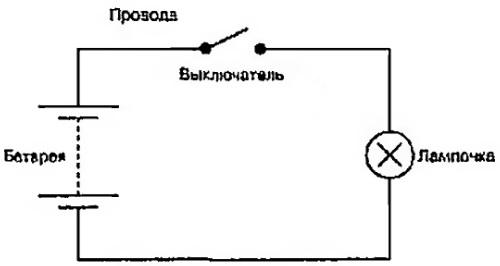 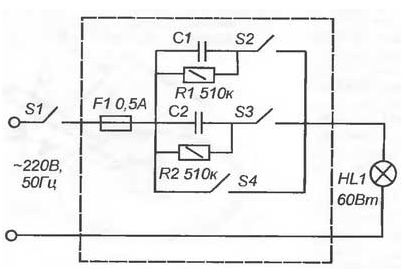 Электрические цепи. Примеры
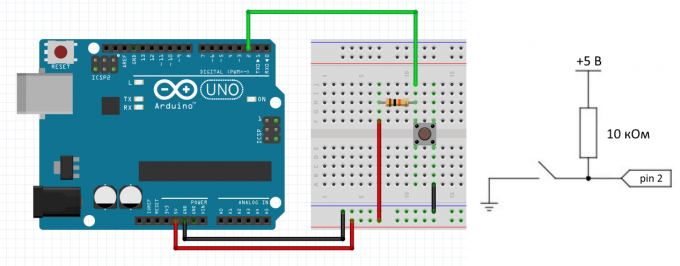 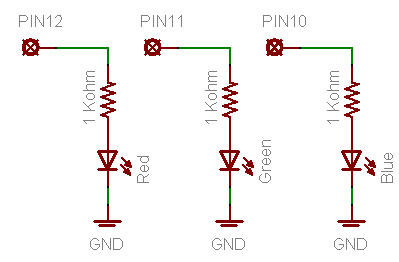 Свойства элементов цепи. Напряжение
Напряжение (U) - характеристика источника питания, выражается в вольтах (B, V)
Выражает потенциал между его выводами
Измеряется вольтметром
Измерение напряжения
Вольтметр подключается параллельно точкам, между которыми измеряется напряжение. Важно выбрать нужные точки!
Мультиметр необходимо перевести в режим измерения напряжения (V, реже U). Важно также выбрать корректный род тока (в случае схем с батарейным питанием - постоянный)
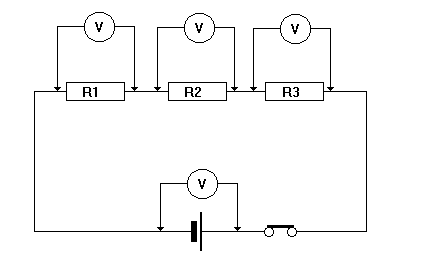 Измерение напряжения
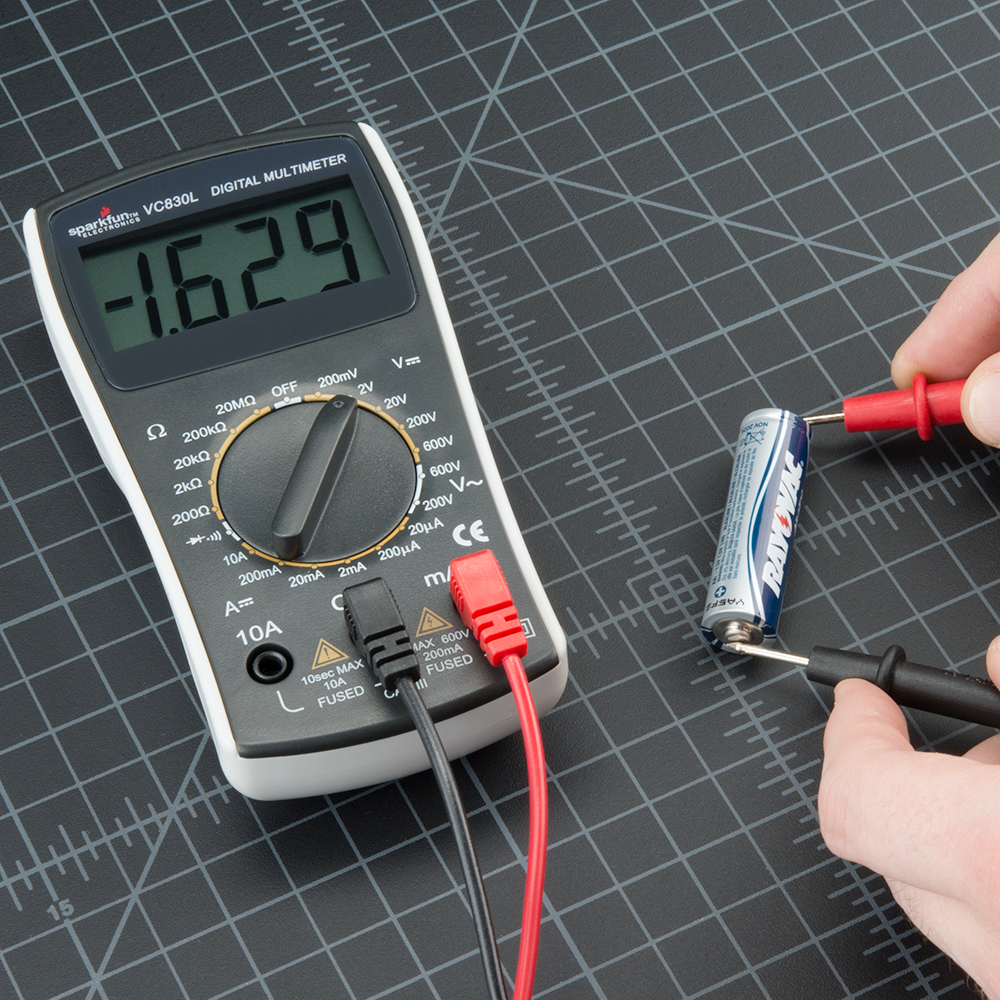 Свойства элементов цепи. Ток
При наличии разницы потенциалов (напряжения) между двумя точками и наличии цепи между ними, через эту цепь начинает идти ток
Ток (I) выражается в амперах (А)
Выражает скорость передачи заряда (уравнивания потенциалов) между точками цепи
Измеряется амперметром
Измерение тока
Так как ток течёт только в замкнутой цепи, мы должны вклиниться в эту цепь
Это делается либо включением в разрыв существующей цепи, либо косвенным измерением наведённого магнитного поля (для больших токов, более 10А)
Попытка измерить ток с созданием новой цепи (например, подключением амперметра параллельно источнику питания) приведёт к совершенно не тому результату, который был нужен (а именно - к измерению тока КЗ батареи на измерительный прибор) и чаще всего выводит прибор из строя!
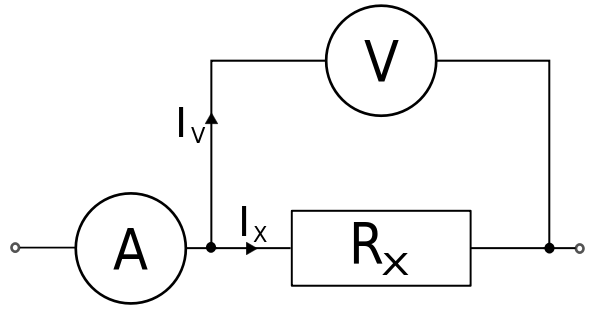 Измерение тока мультиметром
Важно выбрать правильный предел: заведомо больше измеряемого!
Включение в разрыв цепи!
При включении в цепь, в которой токне ограничен нагрузкой,
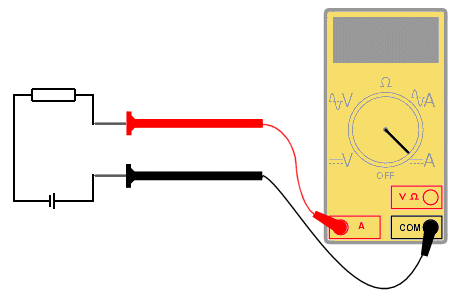 Закон Ома
I=U/R
Эквивалентно U = IR ~ R = U / I
Сила тока в цепи пропорциональна напряжению и обратно пропорциональная полному сопротивлению цепи.
U – величина напряжения в вольтах.
R – сумма всех сопротивлений в омах.
I – протекающий по цепи ток.
Закон Ома. Пример									I=U/R
•Пример 1.1. Напряжение холостого хода батареи равно 16,4 В. Чему равно ее внутреннее сопротивление, если при токе во внешней цепи, равном 8 А, напряжение на ее зажимах равно 15,2 В?
Закон Ома. Пример									I=U/R
•Пример 1.1. Напряжение холостого хода батареи равно 16,4 В. Чему равно ее внутреннее сопротивление, если при токе во внешней цепи, равном 8 А, напряжение на ее зажимах равно 15,2 В?
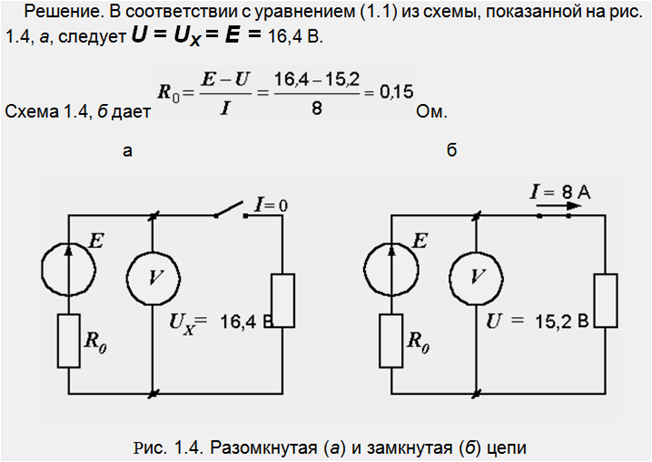 Закон Ома. Практика
•Рассчитать добавочный резистор для тока Iпр = 10 мА для питающего напряжения Uпит = 9V
•Собрать схему на макетной плате
•Проверить на стенде
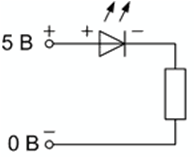 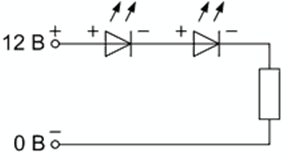 Закон Ома. Практика
Измерить параметры собранной цепи мультиметром (напряжение батареи, ток в цепи)
Ток и напряжение на источнике питания
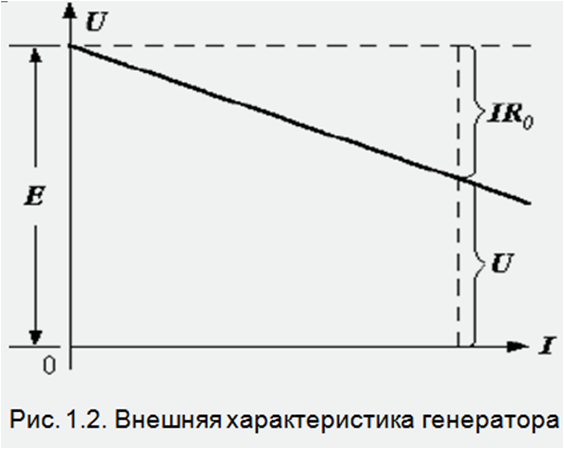 При повышении тока нагрузки, напряжение источника падает
Сопротивление
Сопротивление - свойство любой реальной цепи
Определяет падение напряжения при протекании определённого тока
Чаще всего оно нелинейно, однако в фиксированных условиях не составляет труда его измерить
Измерение сопротивления
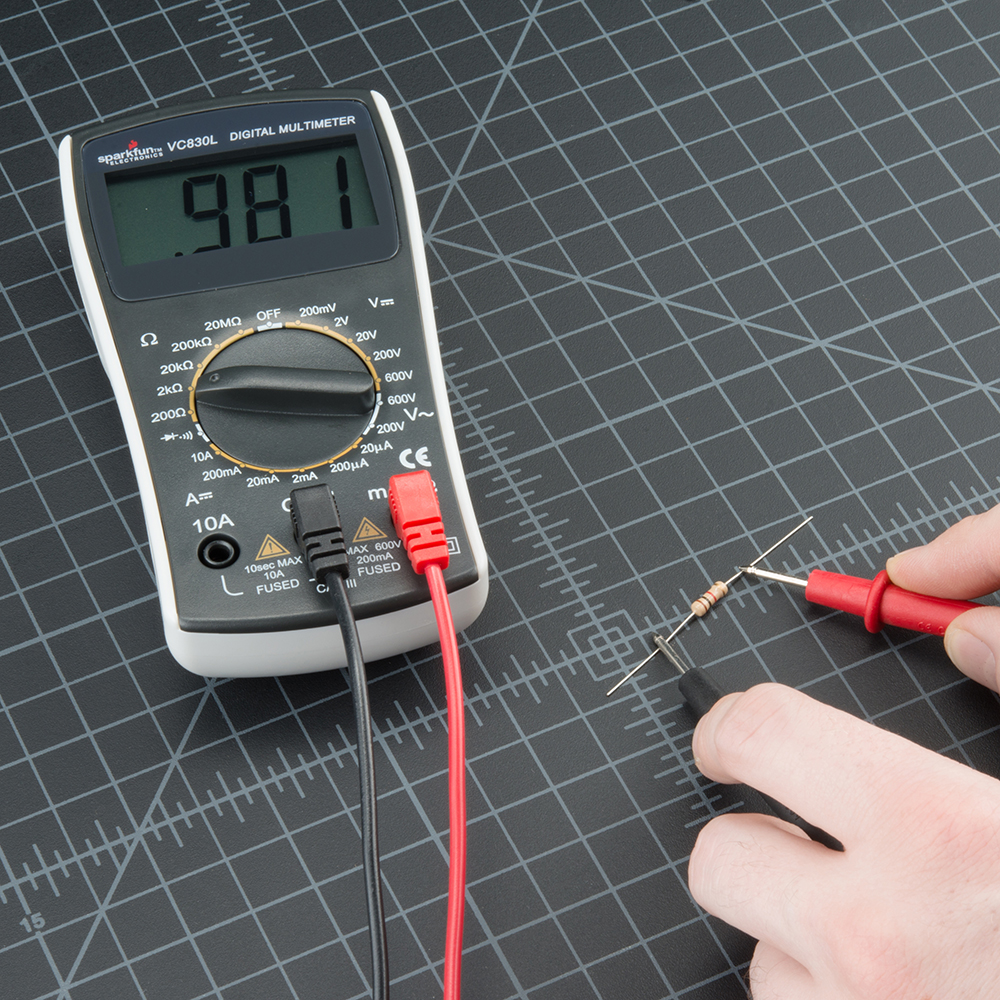 В реальной цепи: R = U / I
Мультиметром: исключите влияниесопротивления тела (через руку)!
Практика. Макетная плата
Удобна для быстрого макетирования
Позволяет использовать выводные(DIP) компоненты
Имеет ограничения по частоте сигнала, напряжению
Не обеспечивает механическую надёжность
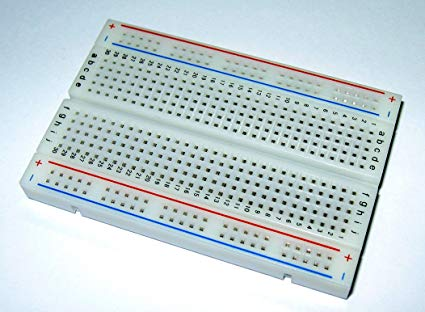 Почему?
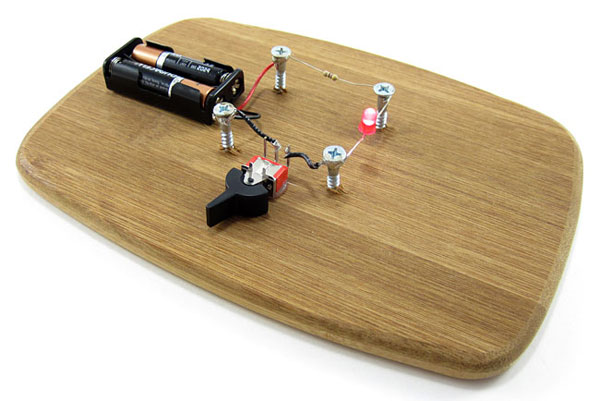 Чтобы не делать так!
Варианты
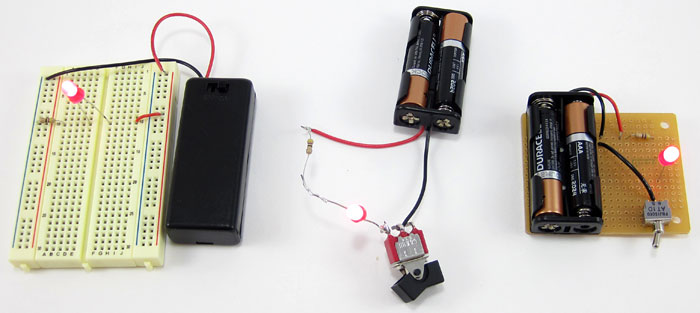 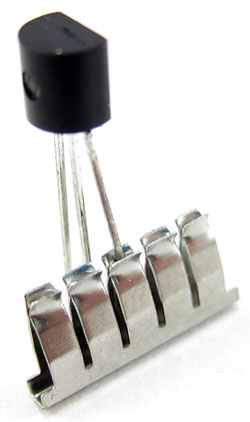 Внутри макетной платы
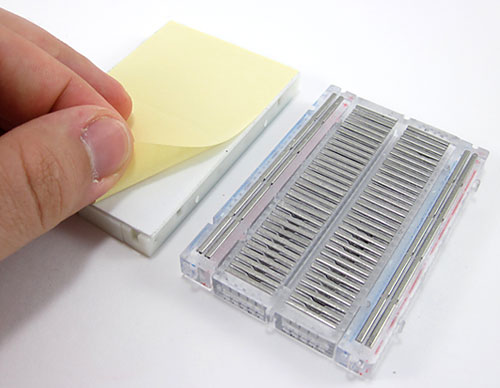 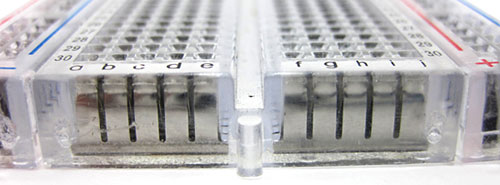 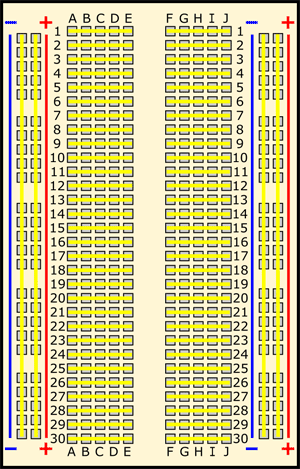 Схема
Практика. Использование breadboard
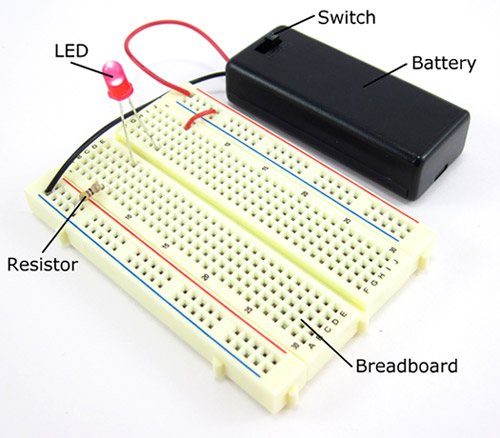 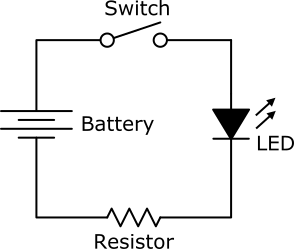 Полезные ссылки
ТОЭ http://www.toehelp.com.ua/lekcii/001.htm
Симулятор схем http://scripts.mit.edu/~white/schematicvs.html 
https://www.sciencebuddies.org/science-fair-projects/references/how-to-use-a-breadboard
Занятие 2. Переменный ток. Последовательное и параллельное подключение. Мощность	 	 	 	
Законы Кирхгофа. Последовательное и параллельное соединение элементов. Мощность. Переменный ток. Осциллограммы сигналов
Закон Ома. Повторение
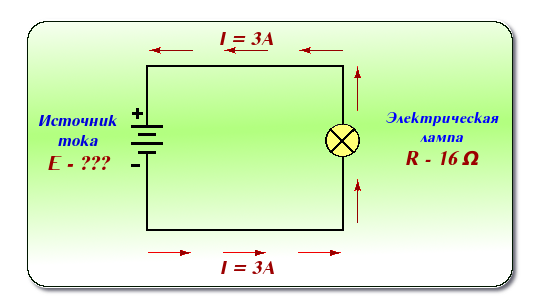 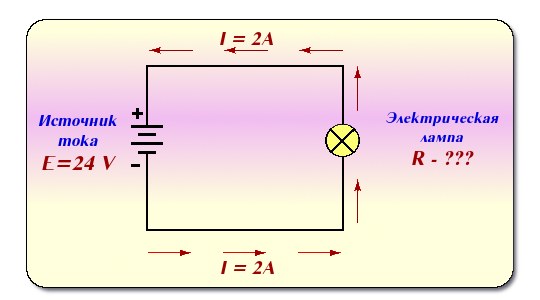 Правила Кирхгофа. №1
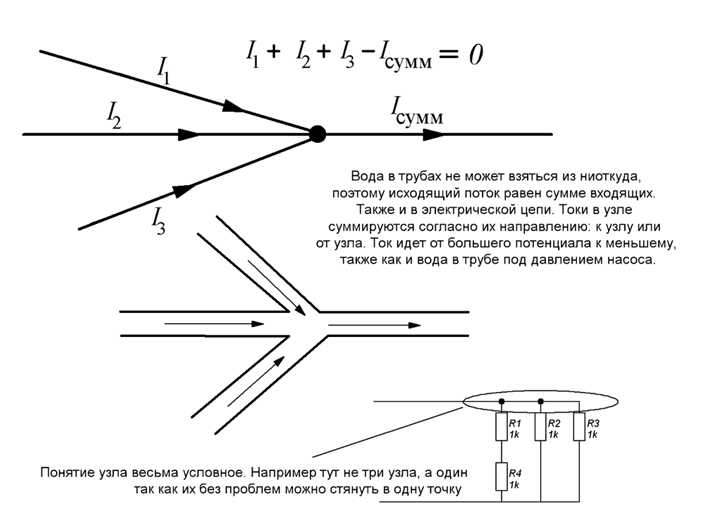 Алгебраическая сумма токов ветвей, сходящихся в каждом узле любой цепи, равна нулю. 
Направленный к узлу ток принято считать положительным, а направленный от узла — отрицательным

Иными словами, сколько тока втекает в узел, столько из него и вытекает. Это правило следует из фундаментального закона сохранения заряда.
Правила Кирхгофа. №2
Алгебраическая сумма напряжений на резистивных элементах замкнутого контура равна алгебраической сумме ЭДС, входящих в этот контур. Если в контуре нет источников ЭДС (идеализированных генераторов напряжения), то суммарное падение напряжений равно нулю.
При полном обходе контура потенциал, изменяясь, возвращается к исходному значению. Частным случаем второго правила для цепи, состоящей из одного контура, является закон Ома
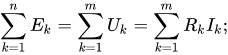 Суммарное падение напряжения на постоянном токе
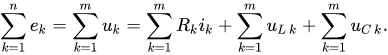 Суммарное падение напряжения на переменном токе
Последовательное соединение элементов
•Исходя из 1го правила Кирхгофа, в цепи, содержащей несколько последовательно соединённых элементов, ток в каждом узле одинаков.
• Rобщ = R1 + R2 + R3
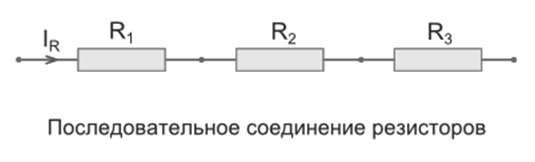 Напряжение при последовательном соединении
Напряжение при последовательном соединении распределяется на каждый резистор согласно закону Ома:
    URx = I * Rx = U * Rx/Rобщ


Как следствие, последовательное соединение резисторов хорошо подходит для соединения светодиодов, поскольку ток ограничивается для всей цепи сразу, в то время как точное значение Ux на диодах может немного различаться: их точное сопротивление “плавает” в зависимости от множества причин.
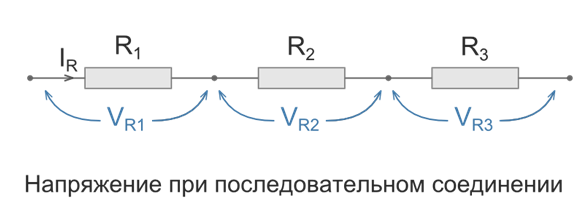 Параллельное соединение элементов
Параллельное подключение предполагает подключение к двум точкам нескольких элементов. => образуется несколько путей, по которым течёт ток.
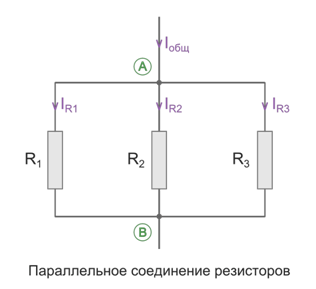 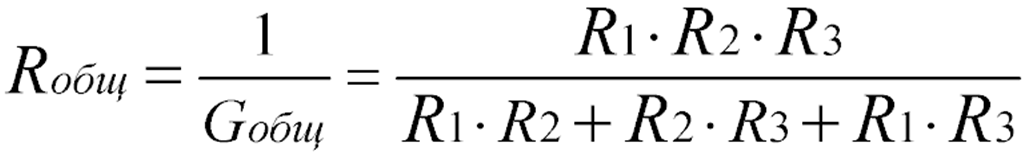 Параллельное соединение элементов
При параллельном соединении напряжение на всех элементах одинаково; ток через каждую ветвь определяется сопротивлением ветвинезависимо
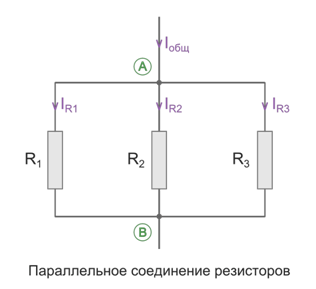 Делитель напряжения
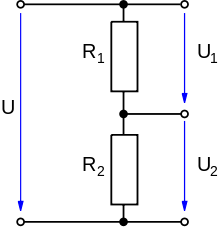 Служит для снижения напряжения (из-за низкого КПД и/илистабильности при изменении нагрузки - преимущественнов целях измерения напряжения)
U - входное напряжениеU2 - выходное напряжение
U2 = U * (R1 / R2);
Нестабильность: при подключении нагрузки Rн изменяет R2 и напряжение “уходит” (чем меньше R1 + R2 - тем меньше влияет Rн)
КПД: через R1 + R2 всегда течёт ток (чем меньше их R, тем больший)
Мощность
Мощность (Р) выражается в ваттах (W, Вт)
P = U * I
Эквивалентна энергии, которая выделяется за единицу времени на элементе (которую элемент потребляет)
Для известного тока и напряжения можно посчитать мощность, рассеиваемую на элементе
Если сопротивление элемента изменяется, максимум выделяемой мощности может находиться не на крайнем значении сопротивления
Все элементы имеют пределы рассеиваемой мощности
Провода также имеют (паразитное) сопротивление и максимальную рабочую температуру
Мощность
Потому чем больше ток или напряжение, тем больше мощность. Т.к. резистор (или провода) не выполняет какой либо полезной нагрузки, то мощность, выпадающая него это потери в чистом виде. В данном случае мощность можно через закон Oма выразить так:
P= R * I2
увеличение сопротивления вызывает увеличение мощности расходующееся на потери, а если возрастает ток, то потери увеличиваются в квадратичной зависимости. В резисторе вся моща уходит в нагрев. По этой же причине, кстати, аккумуляторы нагреваются при работе – у них тоже есть внутреннее сопротивление, на котором и происходит рассеяние части энергии
Мощность. Производные формулы
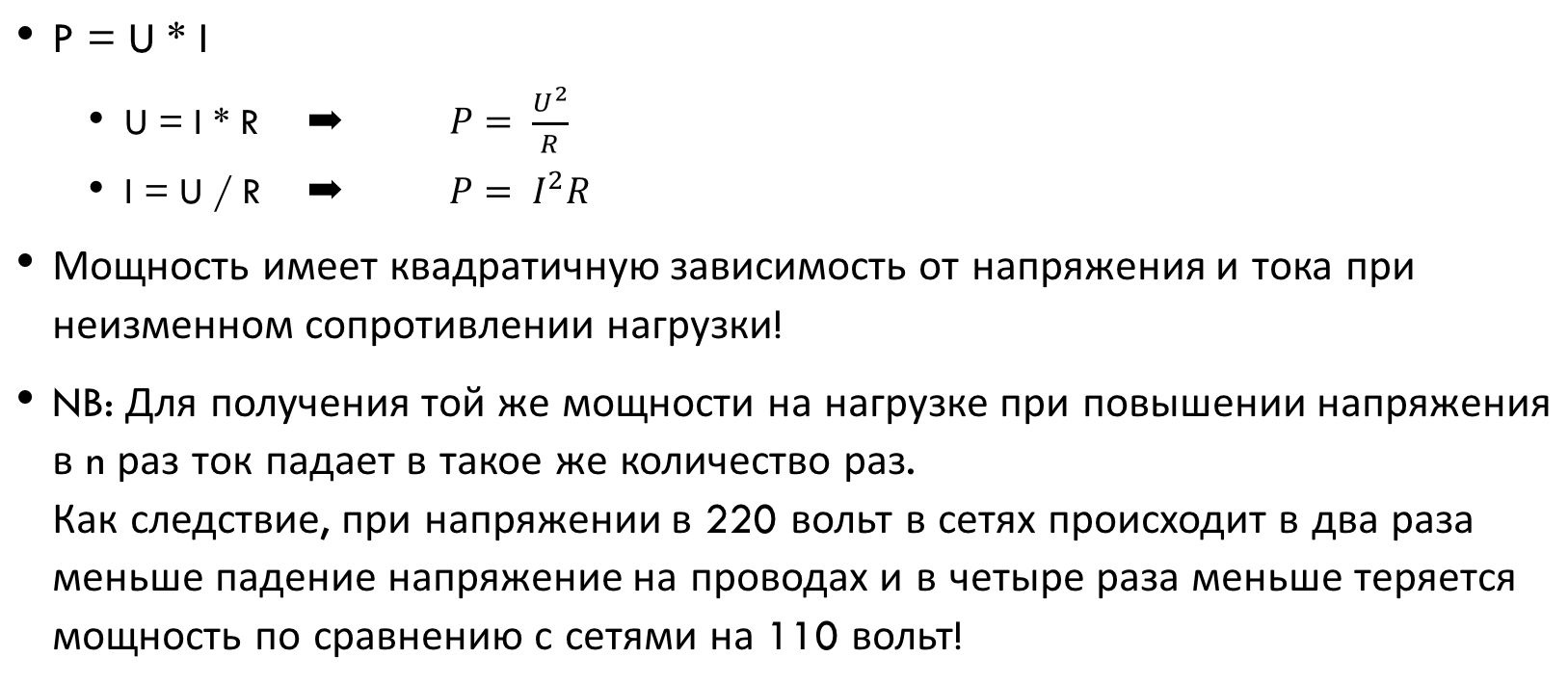 Обобщение
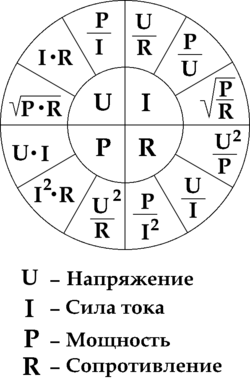 Электрические свойства источника питания
Напряжение холостого хода
Напряжение под номинальной нагрузкой
Максимальный долговременный ток нагрузки
Максимальный ток нагрузки (пиковый)
Ёмкость источника (А*ч, Вт*ч)
Внутреннее сопротивление
Неэлектрические свойства - удельная плотность (Вт/кг, Вт/см3, масса, габариты, температурный режим...)
Полезные ссылки
ТОЭ: http://www.toehelp.com.ua/lekcii/001.htm 
Симулятор схем: http://scripts.mit.edu/~white/schematicvs.html 
Рассеяние тепла на примерах: http://radiokot.ru/articles/02/
Занятие 3. Род тока. Компоненты - часть 1.
	 	 	 	
Переменный ток.
Компоненты – R, C, L. Вольт-амперная характеристика. Способы измерения
Род тока
Несмотря на то, что чаще всего в электронике применяется постоянный ток, существует также переменный ток
Характеризуется
Среднеквадратичное напряжение
Пиковое напряжение
Частота
Форма тока
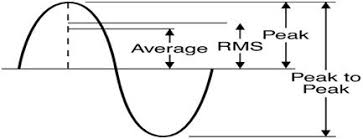 Переменный ток
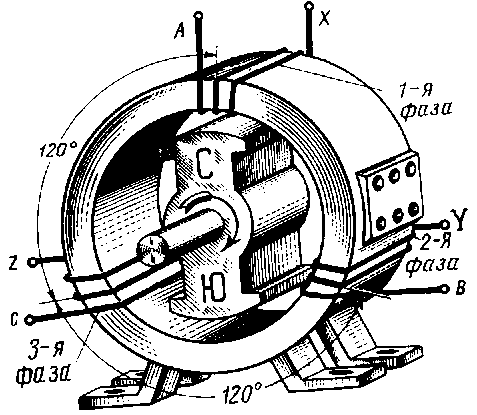 При перемещении проводника в магнитном поле в нём наводится ЭДС (принцип ЭМ индукции) благодарясиле ЛоренцаПри наличии тока в цепи FИНД растёт=> растёт сопротивление движению
https://youtu.be/VkagcykYoeI
Осциллограммы переменного и постоянного тока
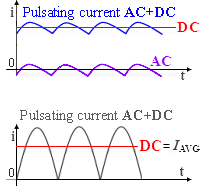 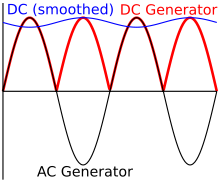 Постоянный ток (DC) - прямая линияПеременный ток - обычно симметричен относительно 0
Пульсирующий (ток с постоянной составляющей) - любой сигнал, не пересекающий U = 0V
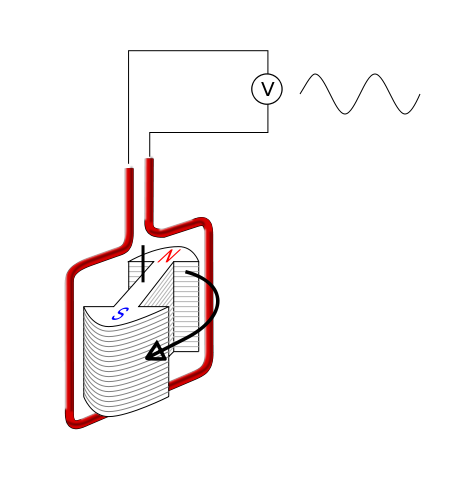 Фазы переменного тока
Фазы переменного тока
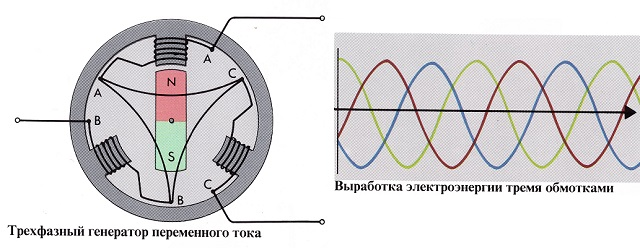 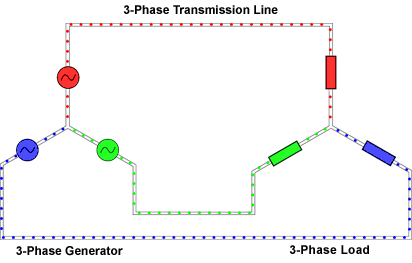 Переменный ток. Практика
Измерить напряжение блока питания на столе
Отобразить форму тока на выходе БП с помощью осциллографа
Измерить напряжение на входе БП
Измерить напряжение сети
Переменный синусоидальный ток
U = Uavg
I = …
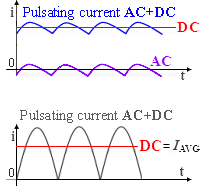 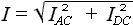 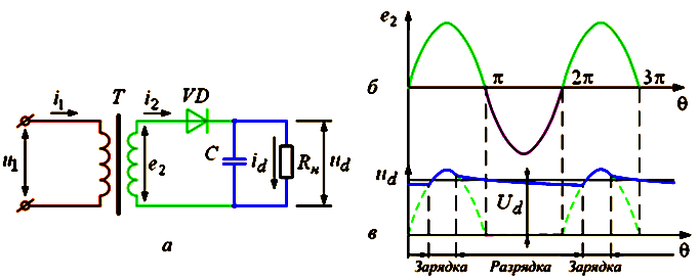 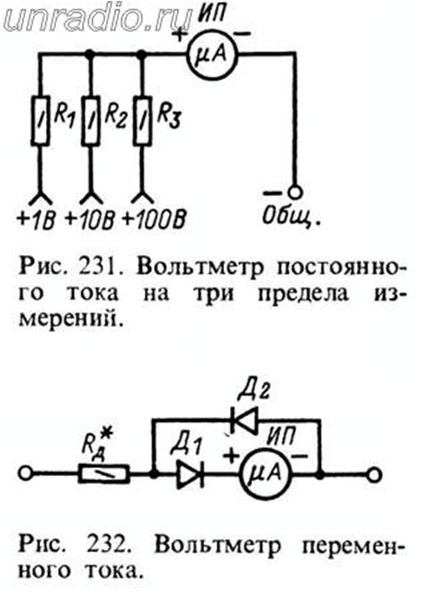 TBD ХВОСТЫ
Делитель напряжения
Схема мультиметра
Ток и напряжение на переменке
Мощность на переменном токе, в 3Ф схеме
•Допустим, ИП имеет сопротивление 2.5 Ком, ток полного отклонения 100 µA.
•=>полное отклонение достигается при U = IR => U = 2500 * 0.0001 => 0.25V
•Этот прибор будет иметь чувствительность 10 кОм/В
•Т.е. На пределе в 100В его сопротивление равно 1 МОм.
Повторение
Пример -- расчёт мощности (тепловыделения)
Делитель напряжения -- пример
Компоненты
Источники тока
Элементы питания и батареи
Пассивные
Активные
Вакуумные
Полупроводниковые
Источники питания
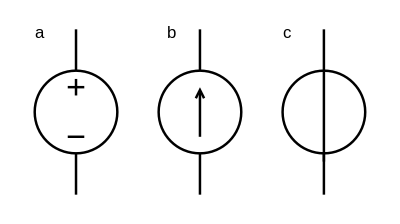 Рис. 11 - обозначения в эквивалентных схемах
Рис. 12.1 - обозначения в принципиальных схемах
Рис. 12.2 - предохранитель и разрядники
Рис. 11
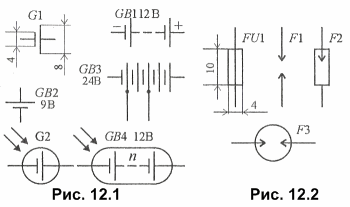 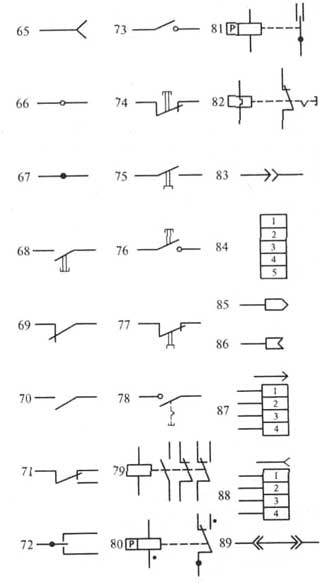 Соединения
65 — одиночное гнездо
66 — разъёмное соединение (зажим)
67 — неразъёмное соединение (пайка)
68..78 —  вы-/переключатели
79..82 — реле
83..89 — разъёмы
Нагрузки и индикаторы
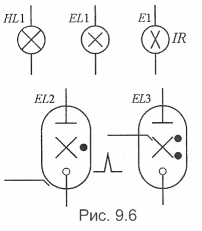 Лампы накаливания
HL — индикаторная лампа
EL -— осветительная
Нижний ряд: газоразрядные лампы

Коллекторный двигатель
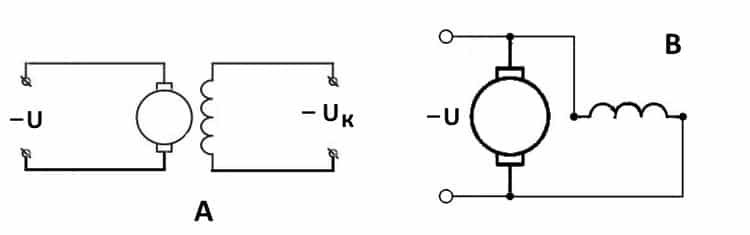 R - резистор
Наиболее простой элемент
Используется для
ограничения тока,
создания замкнутой цепи и линейного преобразования силы тока в напряжение и напряжения в силу тока, поглощения электрической энергии
Элемент для моделирования нагрузки
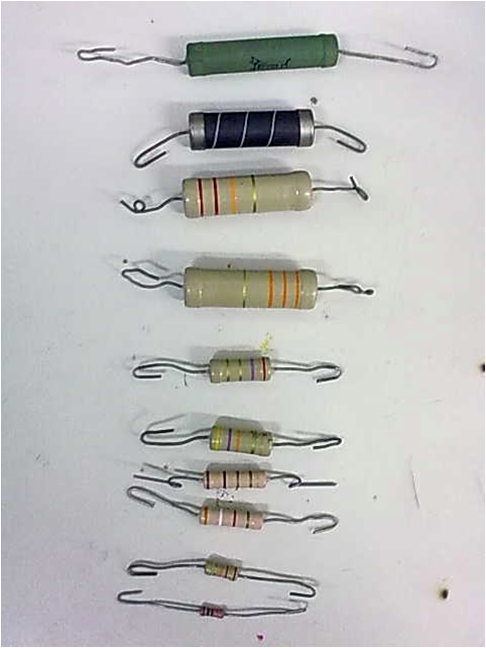 R
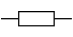 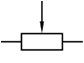 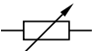 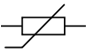 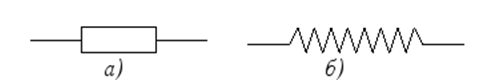 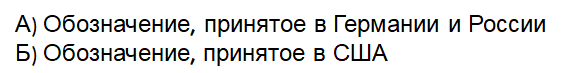 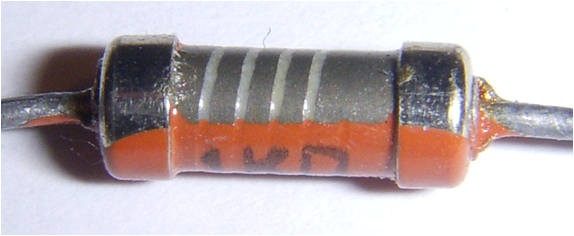 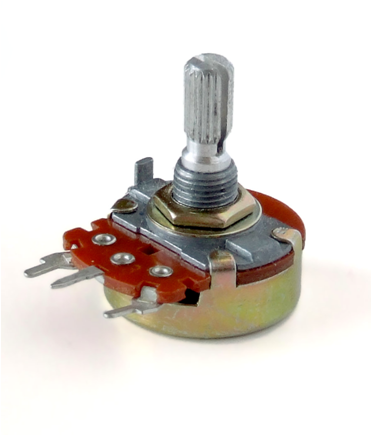 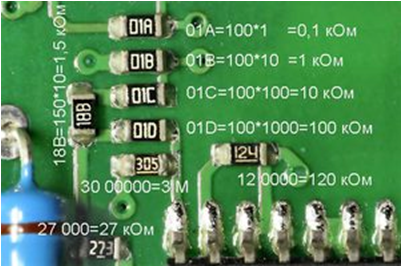 Параметры резисторов
Номинальное полное сопротивление R
Максимальная рассеиваемая мощность
Точность
Прочность изоляции
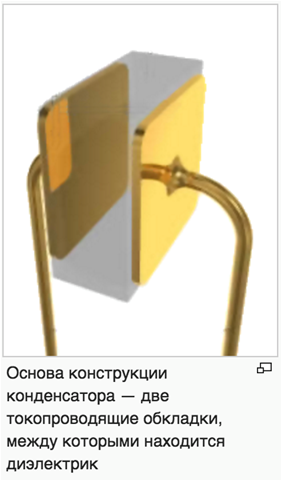 С - конденсатор
Накапливает заряд
В цепи постоянного тока при подключении начинает течь ток, снижающийся по мере заряда конденсатора
В цепи переменного тока проводит колебания переменного тока посредством циклической перезарядки
Нужен для задержки и отделения переменной составляющей
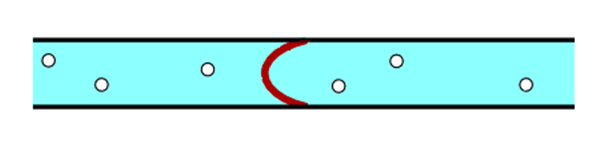 С - конденсатор
Заряд на обкладке пропорционален U между обкладками и ёмкости конденсатора
(q = CU)
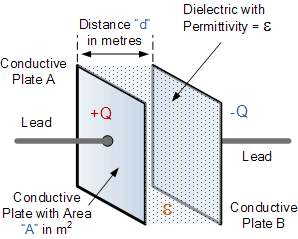 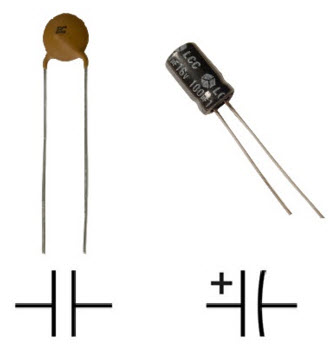 С - конденсатор
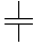 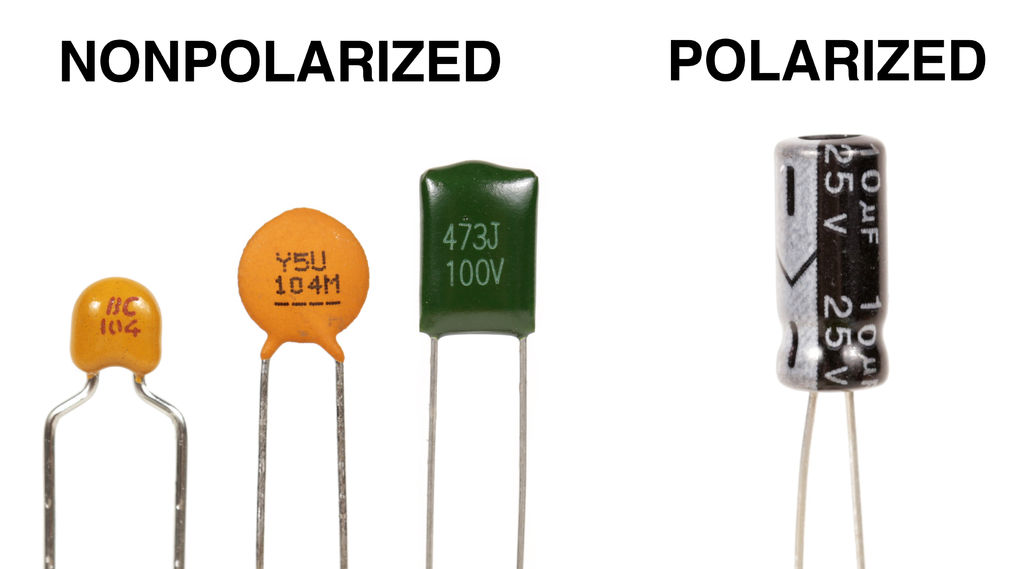 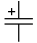 С - конденсатор
Пример: показать заряд-разряд на переменке
Пример: показать заряд и разряд электролитического конденсатора через светодиод и резистор (увеличение R -> дольше процесс, меньше ток)
Параметры конденсаторов
Номинальная ёмкость
 => Фактическая ёмкость может отличаться в зависимости от t, напряжения, возраста конденсатора и т.п.!
Рабочее напряжение
ESR – эквивалентное последовательное сопротивление
Максимальный рабочий ток
Удельная ёмкость
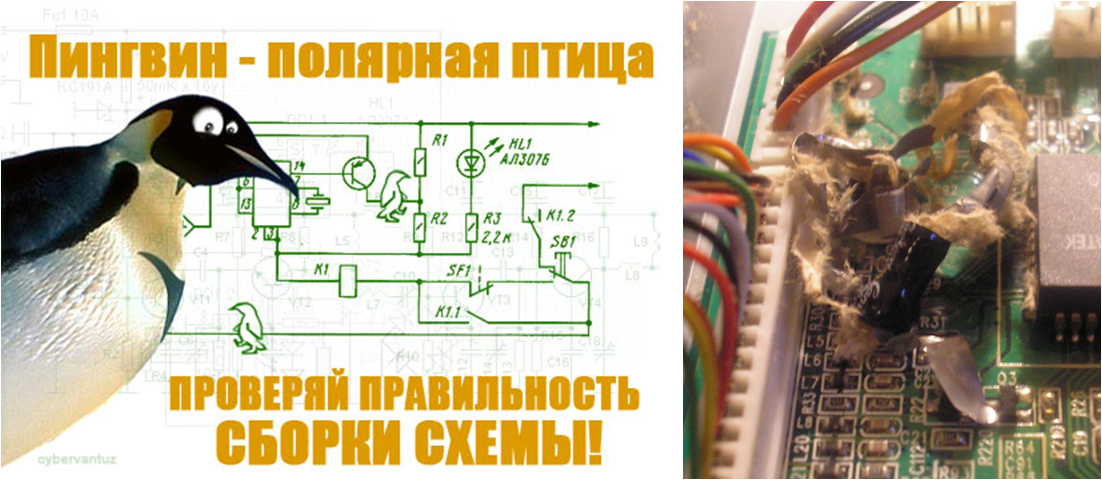 С в цепи переменного тока
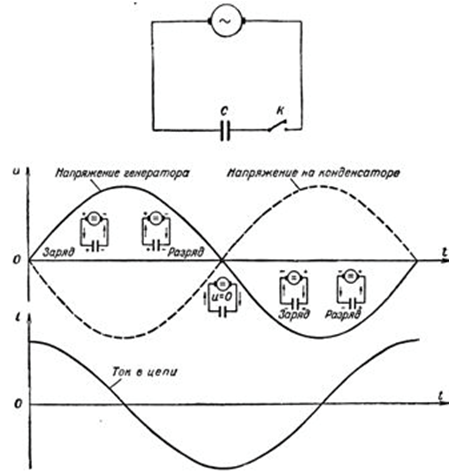 •При переменном токе конденсатор постоянно заряжается и разряжается
•Из-за того, что обкладки имеют ненулевое сопротивление, эквивалентная схема С выглядит так:
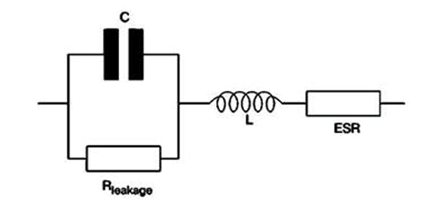 RC-цепочка
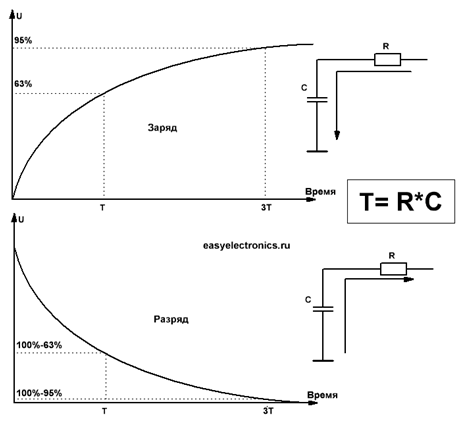 •Основной элемент задержки в аналоговых схемах
•Т — постоянная времени, это время при котором величина достигнет 63% от своего максимума.
63% тут взялись не случайно:
VALUET=max—1/e*max.
•3T — а при троекратной постоянной значение достигнет 95% своего максимума.
Скорость заряда. Пример.
•Сколько времени нужно для заряда на 95% конденсатора емкостью 10uF через резистор в 1кОм:
T= C*R = 10*10-6 * 103 = 0.01c
3T = 0.03c : через такое время напряжение на конденсаторе достигнет 95% от напряжения источника. 
•Разряд пойдет по тому же закону, только вверх ногами.
Через Т времени в на конденсаторе останется всего лишь 100% — 63% = 37% от первоначального напряжения, а через 3T жалкие 5%.
Скорость заряда. Практика
Собрать схему с конденсатором и светодиодом, иллюстрирующую скорость заряда
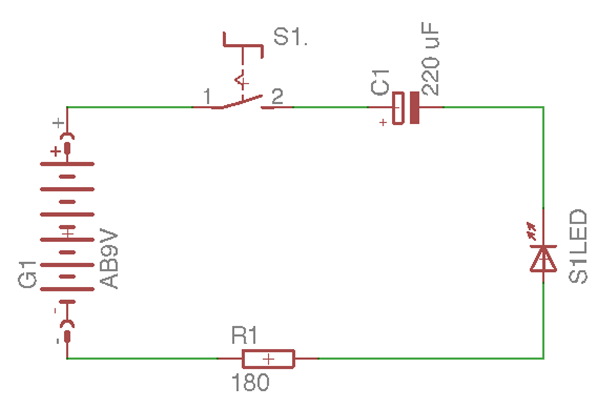 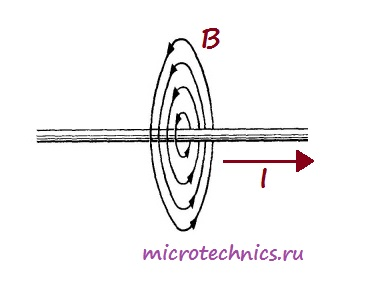 L - индуктивность
Индуктивность – это способность преобразовывать энергию электрического поля в энергию магнитного поля. Это свойство катушки связано с тем, что при протекании по проводнику тока вокруг него возникает магнитное поле. Любой элемент в электрической цепи имеет индуктивность, даже обычный кусок провода. Катушки имеют весьма длинный проводник, и поэтому этот эффект становится заметным
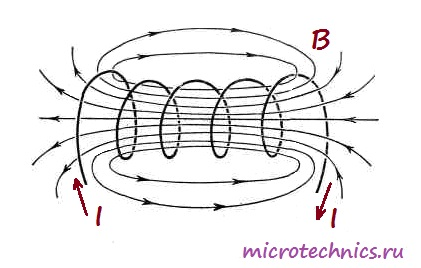 Индуктивность
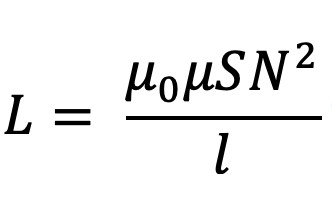 µ0 – магнитная проницаемость вакуума. Это табличная величина (константа) и равна она следующему значению: µ0 = 4π * 10-7
µ – магнитная проницаемость магнитного материала сердечника: если катушку намотать не просто на каркас (внутри которого воздух), а на магнитный сердечник, то индуктивность возрастет многократно. Mагнитная проницаемость воздуха равна 1, для никеля она может достигать величины 1100. 
S – площадь поперечного сечения катушки
N – количество витков
l – длина катушки
Из формулы следует, что при увеличении числа витков или, к примеру, диаметра (а соответственно и площади поперечного сечения) катушки, индуктивность будет увеличиваться. А при увеличении длины – уменьшаться. Таким образом, витки на катушке стоит располагать как можно ближе друг к другу, поскольку это приведет к уменьшению длины катушки.
L - катушка индуктивности
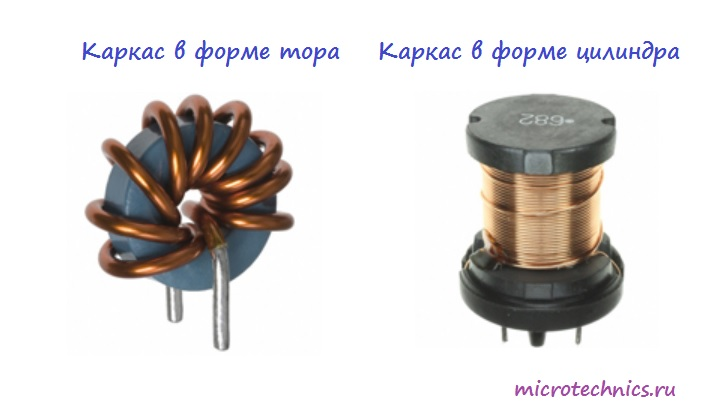 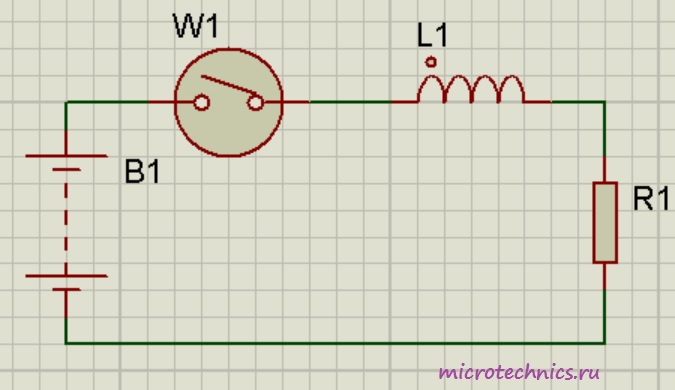 Индуктивность
При замыкании выключателя ток через катушку (IL) начнет изменяться, поскольку в предыдущий момент времени он был равен 0. Изменение тока приведет к изменению магнитного потока внутри катушки, что, в свою очередь, вызовет возникновение ЭДС (электродвижущей силы) самоиндукции. Возникновение ЭДС приведет к появлению индукционного тока в катушке, который будет протекать в направлении, противоположном направлению тока источника питания. Таким образом, ЭДС самоиндукции будет препятствовать протеканию тока через катушку (индукционный ток будет компенсировать ток цепи из-за того, что их направления противоположны). => в начальный момент времени (непосредственно после замыкания выключателя) ток через катушку будет равен 0. В этот момент времени ЭДС самоиндукции максимальна. Поскольку величина ЭДС прямо пропорциональна скорости изменения тока, то она будет постепенно ослабевать, а ток, соответственно, наоборот  будет возрастать.
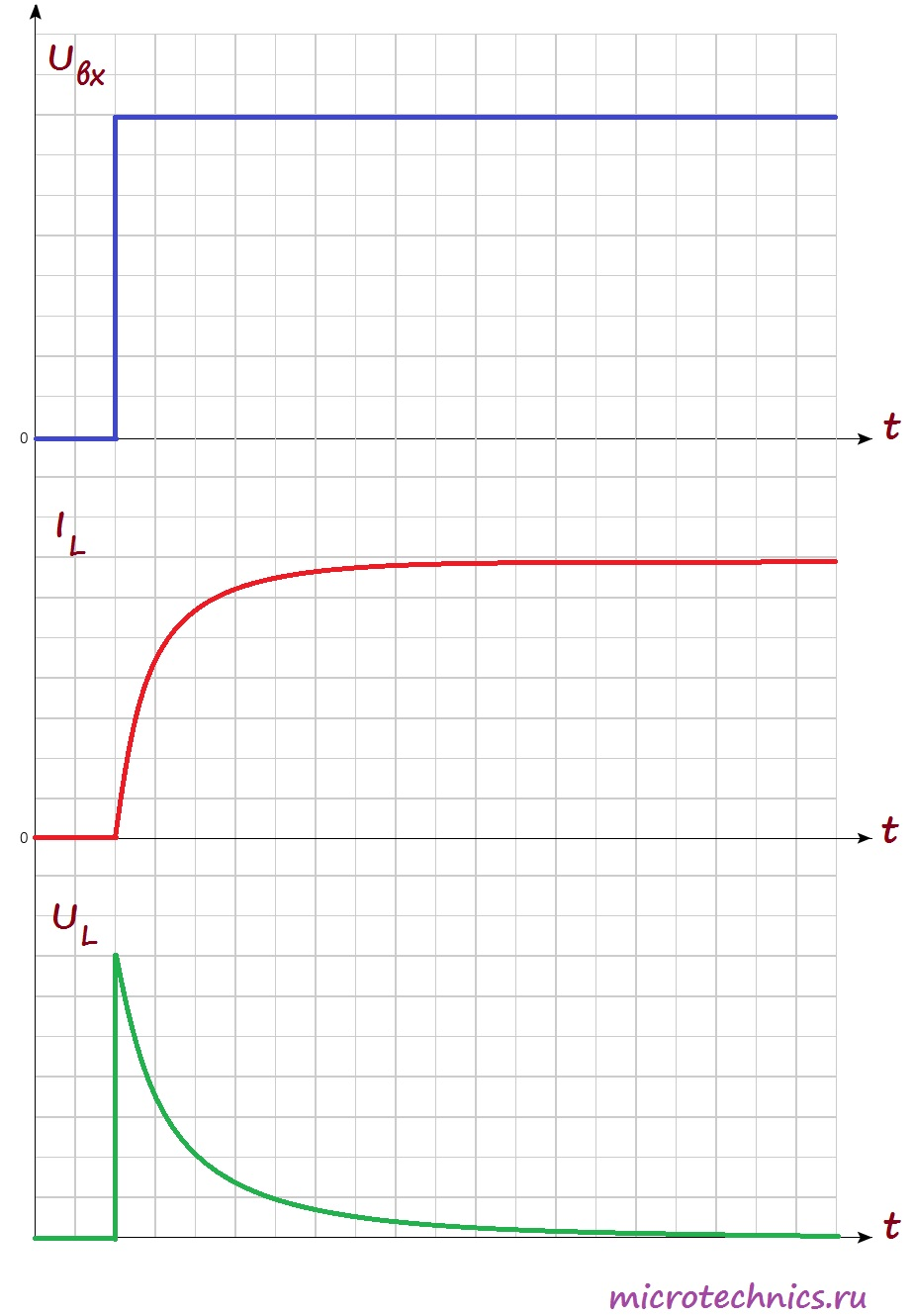 График U и I при замыкании
После замыкания ключа ток отсутствует из-за возникновения ЭДС самоиндукции, а затем начинает плавно возрастать. Напряжения на катушке наоборот в начальный момент времени максимально, а затем уменьшается. График напряжения на нагрузке будет по форме (но не по величине) совпадать с графиком тока через катушку (поскольку при последовательном соединении ток, протекающий через разные элементы цепи одинаковый). Таким образом, если в качестве нагрузки мы будем использовать лампу, то они загорится не сразу после замыкания переключателя, а с небольшой задержкой (в соответствии с графиком тока).
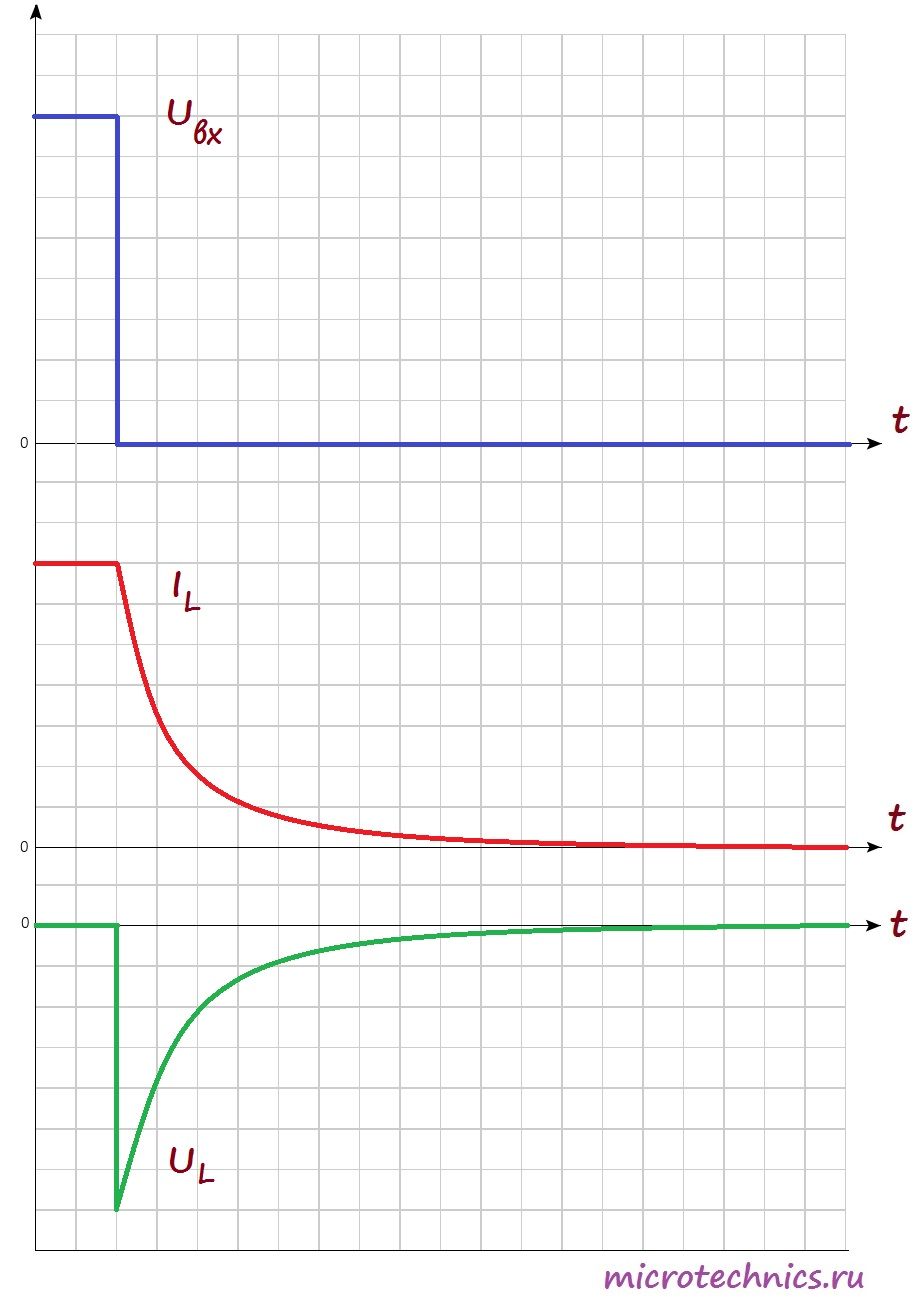 График U и I при размыкании
Аналогичный переходный процесс в цепи будет наблюдаться и при размыкании ключа. В катушке индуктивности возникнет ЭДС самоиндукции, но индукционный ток в случае размыкания будет направлен в том же самом направлении, что и ток в цепи, а не в противоположном, поэтому запасенная энергия катушки индуктивности пойдет на поддержание тока в цепи:
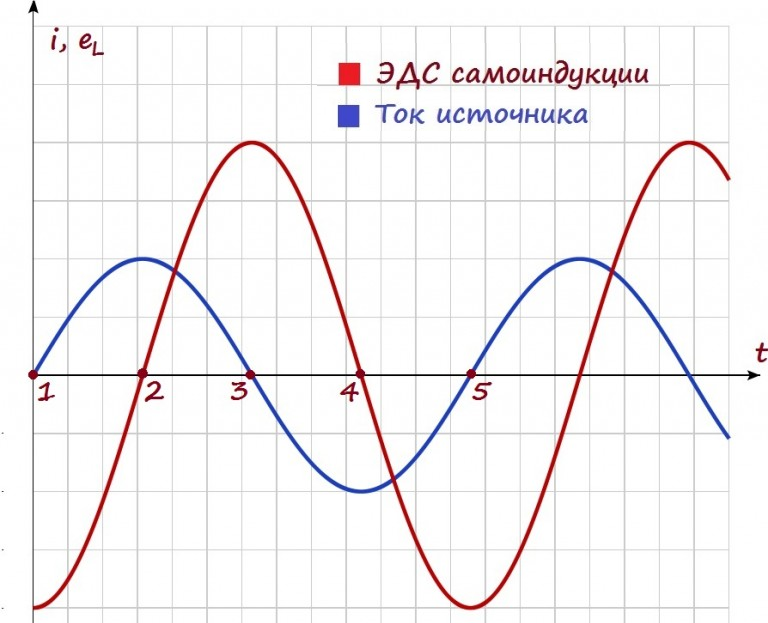 L в цепи переменного тока
При увеличении тока (участки 1-2 и 3-4) ЭДС самоиндукции и ток имеют разные знаки (участок 1-2, 3-4). Таким образом, ЭДС самоиндукции препятствует возрастанию тока (индукционные токи направлены “навстречу” току источника). А на участках 2-3 и 4-5 все наоборот – ток убывает, а ЭДС препятствует убыванию тока (поскольку индукционные токи будут направлены в ту же сторону, что и ток источника и будут частично компенсировать уменьшение тока). 
Следовательно, катушка индуктивности оказывает сопротивление переменному току, протекающему по цепи. А значит она имеет сопротивление, которое называется индуктивным или реактивным и вычисляется следующим образом:
XL = ωL
, где ω – круговая частота: ω = 2f. f – это частота переменного тока.

При включении катушки индуктивности в цепь переменного тока в цепи появляется сдвиг фаз между напряжением и током, при этом ток отстает по фазе от напряжения на четверть периода.
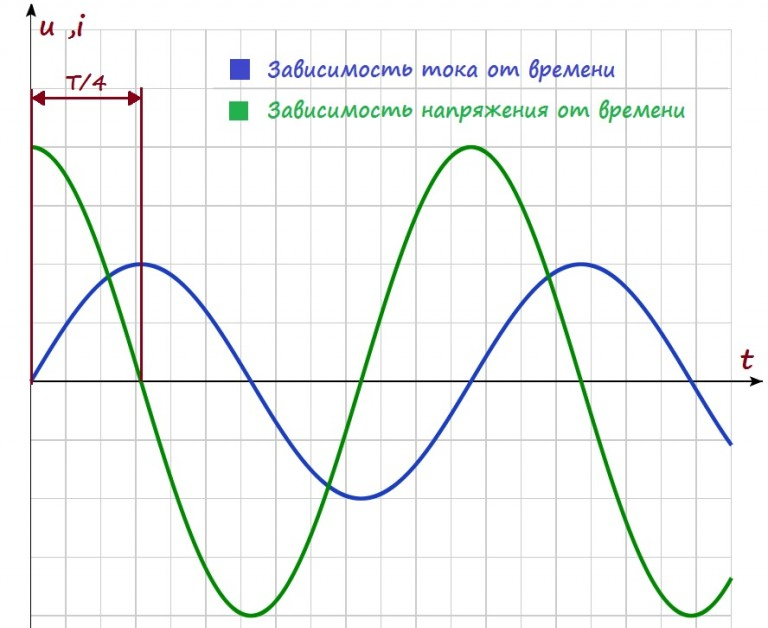 L - индуктивность
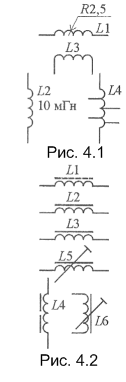 Технически: катушка без сердечника (магнитопровода) или на нём
В схеме работает обратно конденсатору: проводит постоянный ток (имея некоторое, небольшое, сопротивление) и имеет реактивное сопротивление (импеданс) на переменном токе определённой частоты
Линия вдоль катушки - обозначение сердечника
Основной параметр - индуктивность (L) в Генри (Гн, H)
Полезные ссылки
http://cxem.net/beginner/beginner9.php - обозначения компонентов на схемах
http://radio-hobby.org/modules/instruction/graficheskie-oboznacheniya-na-el/vvedeniye
https://microtechnics.ru/ustrojstvo-i-princip-raboty-katushki-induktivnosti/
Занятие 4. Компоненты. 
	 	 	 	
	 	 	 	
Компоненты – Diode, Шоттки, ультрафасты, BJT,FET. Диодный мост. Стабилитрон + суперссоры. Способы измерения
Дуга. Разряд в газах, лавинный пробой
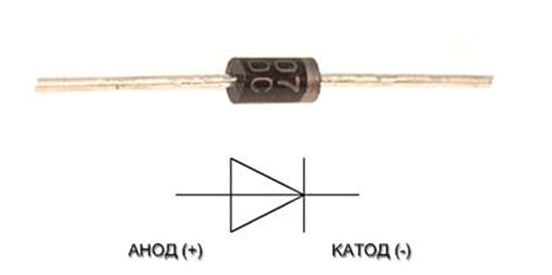 VD - диоды
Односторонняя проницаемость

На элементе падает некоторое напряжение
Сопротивление нелинейно зависит от тока
=> стабилизируем ток: диод не может быть активной нагрузкой!
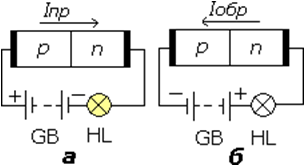 Виды диодов
По материалу
Германиевые
Кремниевые
Простые
Точечные (сигнальные)
Плоскостные (силовые)
Диоды Шоттки
Ультрабыстрые (ultrafast)
Стабилитроны
Специальные
Туннельные и т.п.
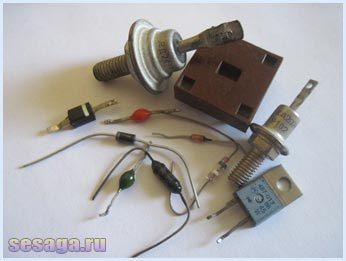 Работа диода
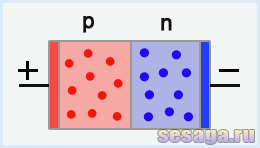 Кристалл состоит из двух полупроводников (областей). Одна область кристалла обладает проводимостью p-типа, а другая — проводимостью n-типа.
Электроны из области n-типа устремятся навстречу дыркам в область p-типа, а дырки из области p-типа двинутся навстречу электронам в область n-типа. На границе раздела областей, называемой электронно-дырочным или p-n переходом, они встретятся, где происходит их взаимное поглощение или рекомбинация.
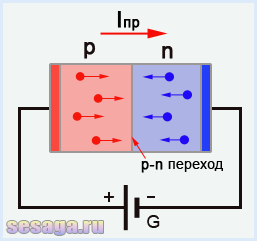 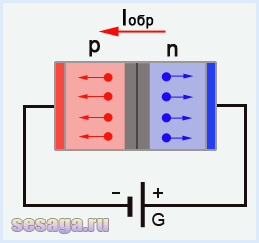 электроны в области n-типа станут перемещаться к положительному полюсу источника питания, отдаляясь от p-n перехода, и дырки, в области p-типа, также будут отдаляться от p-n перехода, перемещаясь к отрицательному полюсу источника питания. В результате граница областей (запрещённая зона) расширится, отчего образуется зона обедненная дырками и электронами, которая будет оказывать току большое сопротивление.
Вольт-амперная характеристика (ВАХ)
Напряжение, при котором диод открывается и через него идет прямой ток называют прямым (Uпр), а напряжение обратной полярности, при котором диод закрывается и через него идет обратный ток называют обратным (Uобр).

При прямом напряжении (Uпр) сопротивление диода не превышает и нескольких десятков Ом, зато при обратном напряжении (Uобр) сопротивление возрастает до сотен килоом. 
Сопротивление p-n перехода диода — величина непостоянная, и зависит от прямого напряжения (Uпр), которое подается на диод. Чем больше это напряжение, тем меньшее сопротивление оказывает p-n переход, тем больший прямой ток Iпр течет через диод. В закрытом состоянии на диоде падает практически все напряжение, следовательно, обратный ток, проходящий через него мал, а сопротивление p-n перехода велико.
ВАХ диода
Прямая ветвь идет круто вверх, прижимаясь к вертикальной оси, и характеризует быстрый рост прямого тока через диод с увеличением прямого напряжения.
Обратная ветвь идет почти параллельно горизонтальной оси и характеризует медленный рост обратного тока. Чем круче к вертикальной оси прямая ветвь и чем ближе к горизонтальной обратная ветвь, тем лучше выпрямительные свойства диода. Наличие небольшого обратного тока является недостатком диодов. Из кривой вольт-амперной характеристики видно, что прямой ток диода (Iпр) в сотни раз больше обратного тока (Iобр).
При увеличении прямого напряжения через p-n переход ток вначале возрастает медленно, а затем начинается участок быстрого нарастания тока.
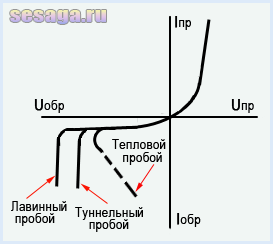 Применение VD
•Основное применение – для выпрямления
•Также может использоваться для суммирования сигналов и логического «ИЛИ»
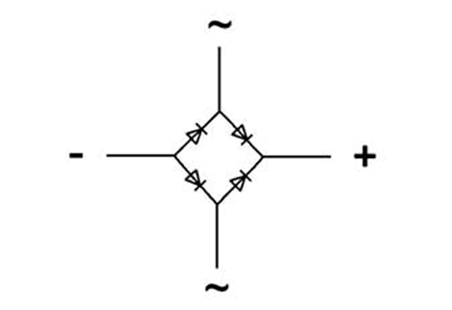 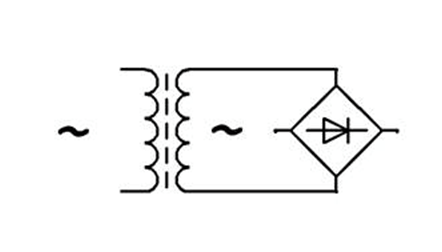 Практика
Собрать схему с диодом и резистором последовательно. UПИТ=9V, I <= 30mA.
Измерить ток в схеме, падение напряжение на диоде.
Уменьшить ток в два раза, изменив сопротивление резистора.
Измерить падение напряжения на диоде. Посчитать эквивалентное сопротивление.
Повторить со светодиодом, ISTART = 20 mA.
Светодиод
Диод с относительно высоким напряжением открывания (1.5-3.5V на один кристалл)
Имеет запрещённую зону строго заданной ширины, соответствующей (половине) длины волны излучаемого света
Имеет оптимум по пропускаемому току
Часто собираются в сборки с последовательным включением (3..100 кристаллов) с рабочим напряжением выше 3.5V
Лазерный диод = светодиод + оптический резонатор в одном кристалле
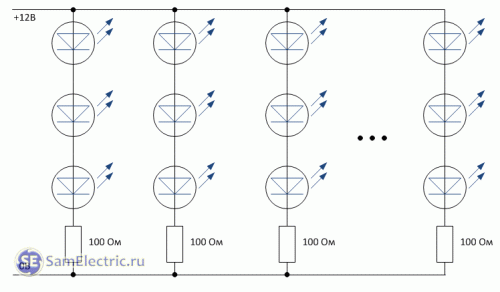 Сборки светодиодов
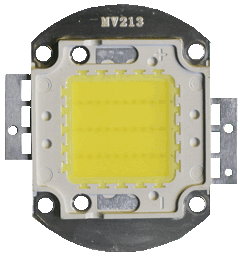 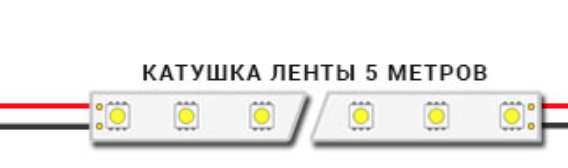 Светодиодная матрица
										Светодиодная лента
Занятие 5. Усилители сигнала
	 	 	 	
	 	 	 	
Усилитель – транзистор, ОУ. Выходное сопротивление и согласование. Задержки и влияние на частоту. Работа ОУ с ОС – задержки. Триггер.Опционально - ламповый каскад и полевой транзистор
Транзистор
Основная структурная единицы полупроводниковой техники
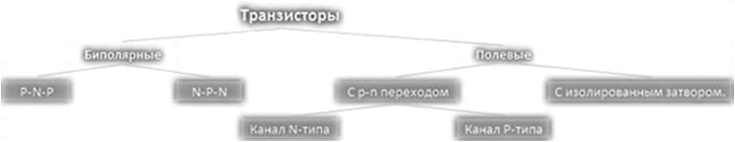 BJT-транзистор (биполярный)
Управляемый током Iбэ вентиль
Активный режим: коллекторный pn-переход закрыт, эмиттерный приоткрыт
Насыщение: оба перехода открыты
Отсечка: оба закрыты
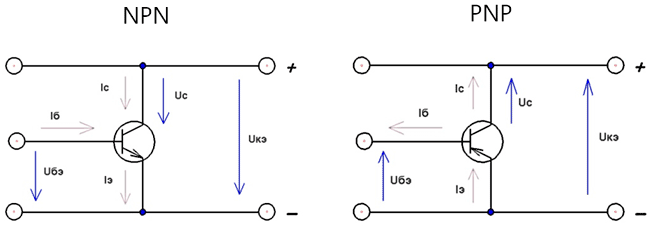 BJT-транзистор (биполярный)
•Активный режим: коллекторный pn-переход закрыт, эмиттерный приоткрыт
•Насыщение: оба перехода открыты
•Отсечка: оба закрыты
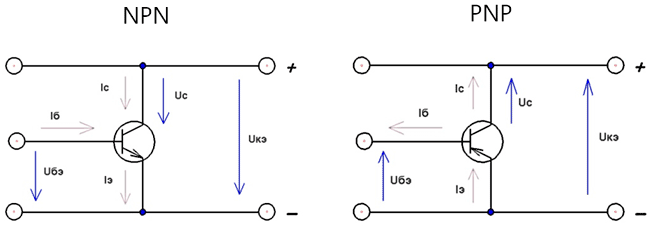 Параметры BJT-транзисторов
Коэффициент передачи по токуВходное сопротивлениеРассеиваемая мощность.Постоянное/импульсное напряжение коллектор – эмиттер.Постоянное напряжение коллектор – база.Постоянное напряжение эмиттер – база.Предельная частота коэффициента передачи тока базыПостоянный/импульсный ток коллектора.Максимально допустимый токТемпература p-n перехода.Температура окружающей среды
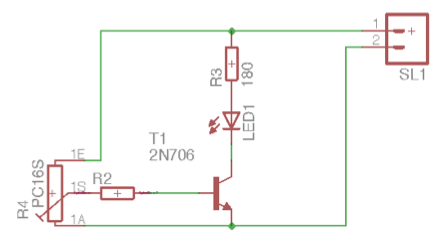 Применение транзисторов
Линейный режимВыходный ток пропорционален Входному (Iкэ ~ Iбэ)

Ключевой режим
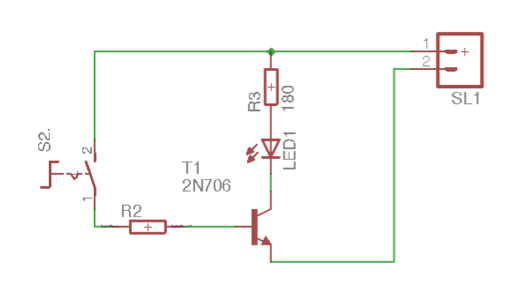 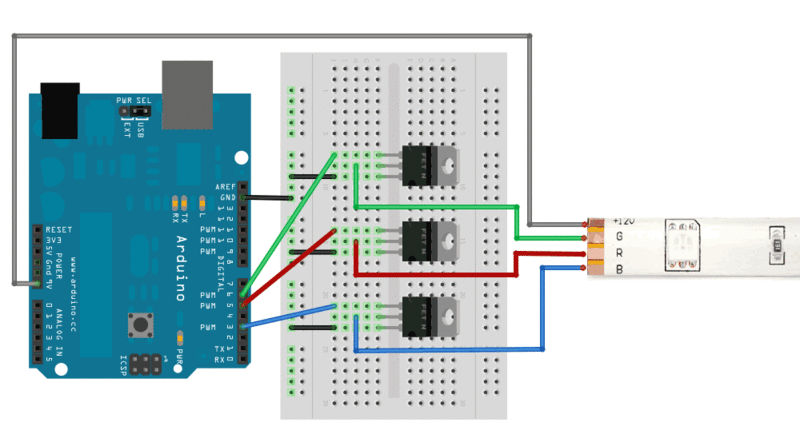 Каскад усиления
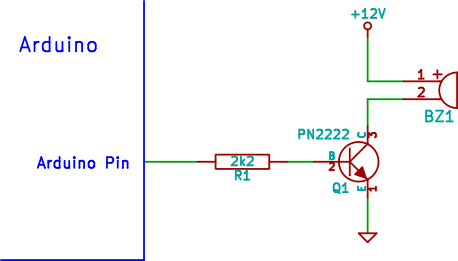 Полевые (FET)-транзисторы
•Управляемый напряжением вентиль
•Резистор переменного сопротивления + конденсатор на затворе
•Три вывода: G - затвор, D - сток, S – исток
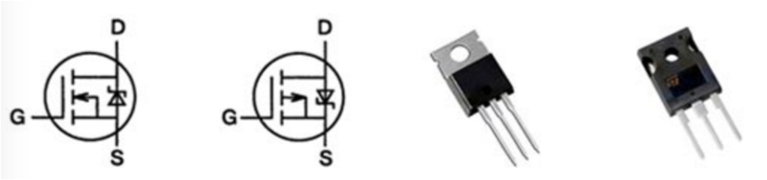 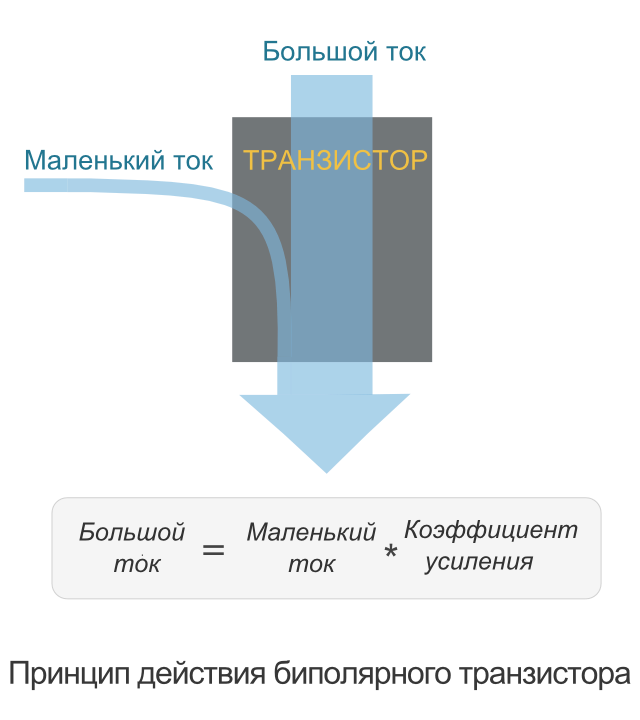 Биполярные (BJT) транзисторы
Управляется током (чаще всего - Iбэ)
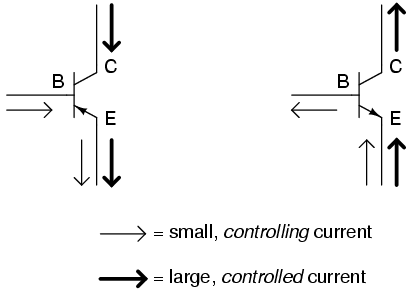 Биполярные (BJT) транзисторы
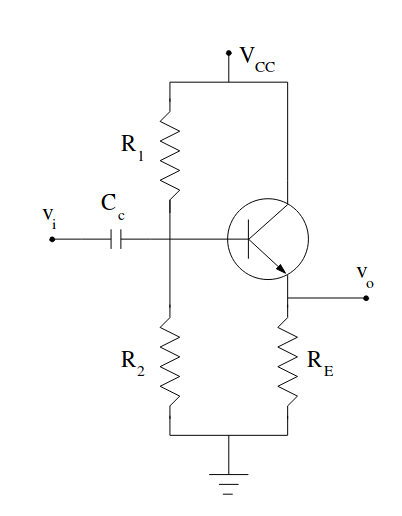 Схема с общим коллектором:
Эмиттерный повторитель

Uб - смещение
Усиление по напряжению ~1Усиление по току пропорционально β
Усилитель с общим эмиттером
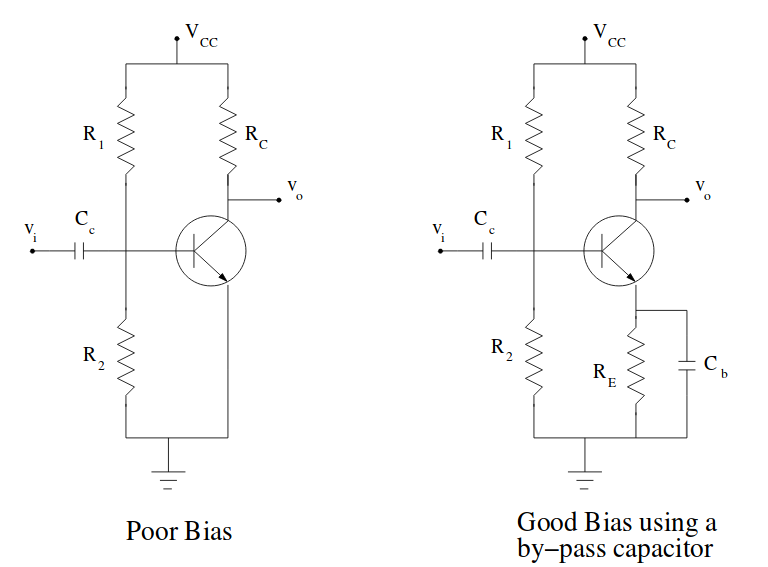 Классическая схема
R1/R2 обеспечивают смещениеВыходное напряжение снимается с Rc
Ограничен по частоте из-за ёмкости Cкб
Пример усилителя
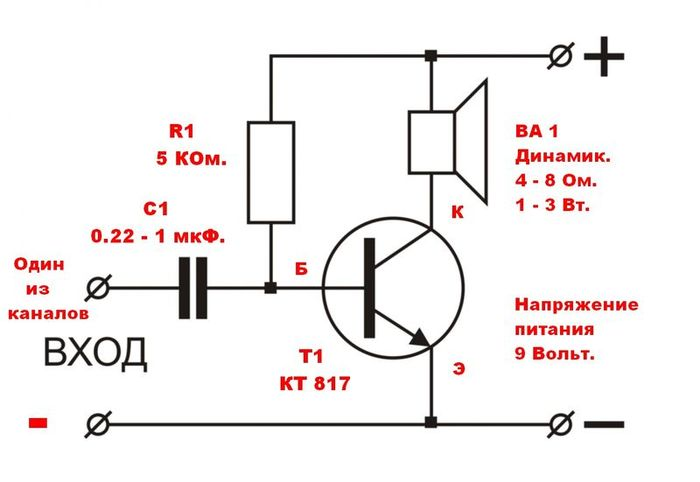 Полевой (FET) транзистор
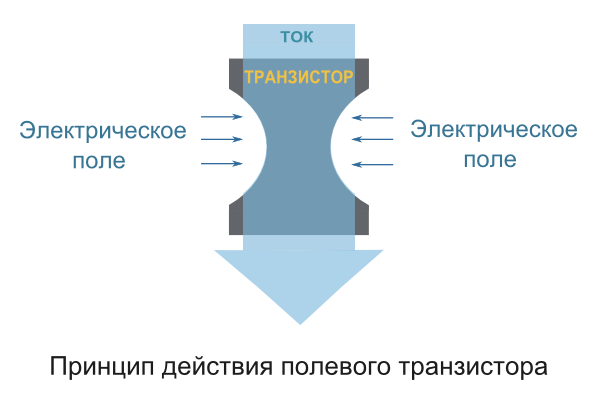 Управляется напряжением (не током)
Ток определяется переходнымипроцессами, сопротивлениезатвора практически бесконечноЗатвор имеет ёмкость
Усилитель на полевом транзисторе
Схемотехника аналогична BJT
Работа в линейной зоне ВАХ
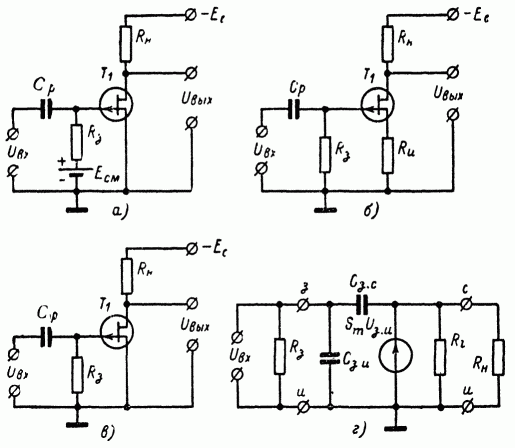 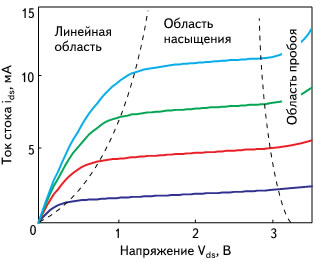 Линейный и ключевой режим
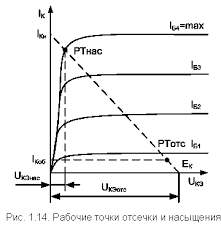 Вольт-амперная характеристика
В ключевом режиме сопротивление прибора минимально
В линейном режиме сопротивление пропорционально управляющему воздействию
Полезные ссылки
https://sesaga.ru/princip-raboty-dioda-volt-ampernaya-xarakteristika-proboi-p-n-perexoda.html
Борисов В.Г — Юный радиолюбитель. 1985г.
История изобретения транзистора, две части 
https://habr.com/ru/post/448238/
https://habr.com/ru/post/448576/
http://aries.ucsd.edu/najmabadi/CLASS/ECE60L/02-S/NOTES/BJT3.pdf - схемы биполярных усилителей
Занятие 6. Операционные усилители
	 	 	 	
	 	 	 	
	 	 	 	
Инвертирующее и неинвертирующее включение. Двуполярное и однополярное питание. Rail-to-rail усилители. Обратная связь. Временная задержка (конденсатор) в обратной связи
Колебательный контур
Операционный усилитель
ОУ является дифференциальным усилителем постоянного тока с двумя входами (инвертирующим и неинвертирующим) и одним выходом.
ОУ имеет огромный коэффициент усиления, как минимум, 50000…100000, а реально — намного больше. Поэтому, в первом приближении, можно даже допустить, что он равен бесконечности.
Термин «дифференциальный» («different» переводится с английского как «разница», «различие», «разность») означает, что на выходной потенциал ОУ влияет исключительно разность потенциалов между его входами, независимо от их абсолютного значения и полярности.
Механизм подавления наводок
Абсолютное значение сигнала не важно!
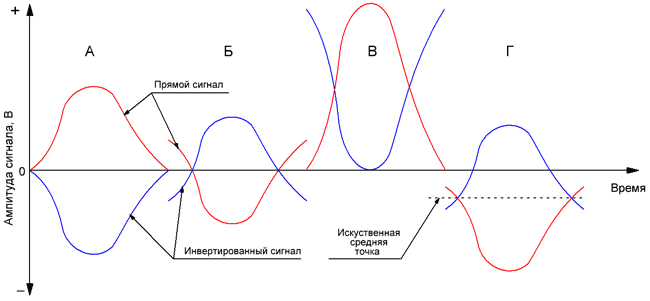 Механизм подавления наводок
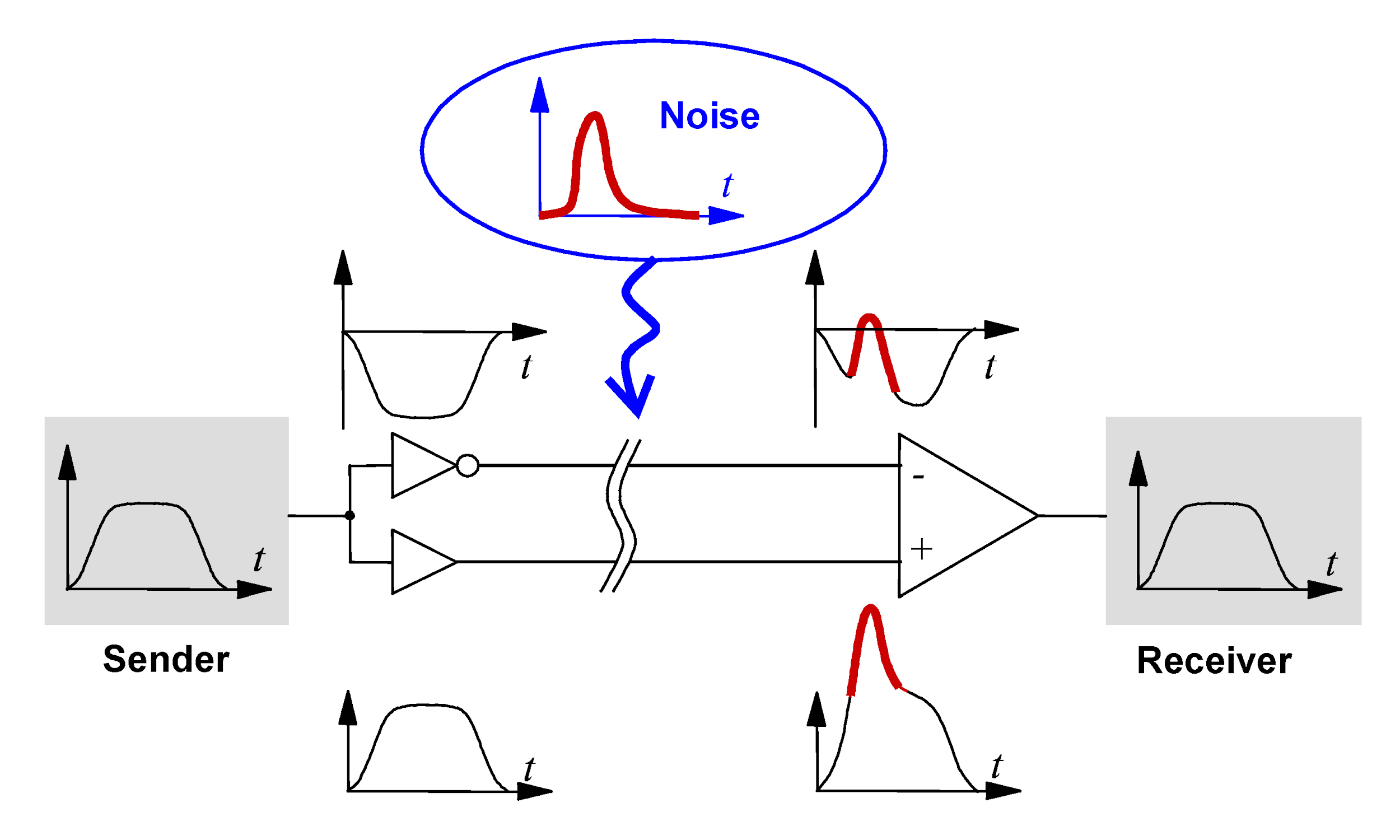 ОУ на схеме
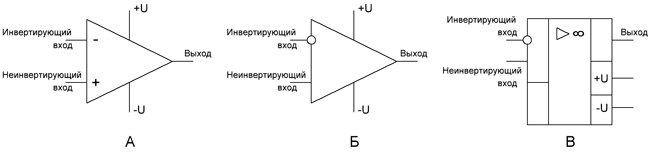 Существуют как ОУ с двуполярным питанием (необходим БП со средней точкой), так и с однополярным (обычный БП с двумя выводами)
Двуполярное питание способствует меньшему уровню шумов
Rail-to-rail усилители: особый класс, Uвых лежит в диапазоне [+U, -U]	Обычно [+U-1..2V, -U+1..2V]
Обратная связь
ОУ почти всегда используются в схемах с отрицательной обратной связью (ООС)


В первом случае, поскольку выходной сигнал является инверсным по отношению ко входному, он вычитается из входного. В результате общее усиление каскада снижается. Во втором случае — суммируется со входным, общее усиление каскада повышается.
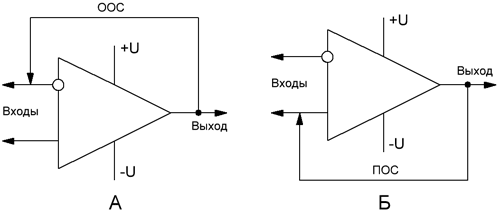 Обратная связь
Жертвуя усилением, мы существенно улучшаем другие важные параметры схемы, как, например, её линейность, частотный диапазон и пр. Чем глубже ООС, тем меньше характеристики всей схемы зависят от характеристик ОУ.

Напряжение на выходе ОУ, охваченном ООС, стремится к тому, чтобы потенциал на инвертирующем входе уравнялся с потенциалом на неинвертирующем входе.
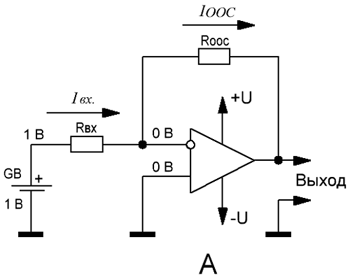 Обратная связь
Коэффициент усиления задаётсяотношением Rоос к Rвх
   Ку = Rоос / Rвх

Rоос можно сделать подстроечным, но1) чтобы получить линейную регулировку коэффициента усиления от угла поворота движка переменного резистора, он должен быть с логарифмической зависимостью «Б» (для отечественных) либо «С» (для импортных);
2) не все ОУ способны работать стабильно при коэффициенте усиления, близком к 1, а тем более, меньше единицы. Например, К574УД1 желательно использовать с Ку более 6.
Инвертирующее включение
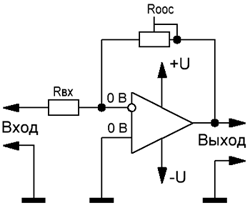 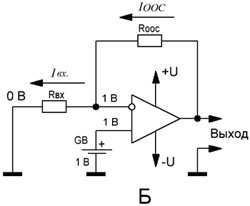 Неинвертирующее включение
Ку = Uвых / Uвх + 1 = (Rоос / Rвх) + 1  

ООС действует точно так же, как и при инвертирующем включении, но согласно Правилу 2, к потенциалу инвертирующего входа в неинвертирующем включении всегда прибавляется потенциал неинвертирующего входа.
Повторитель
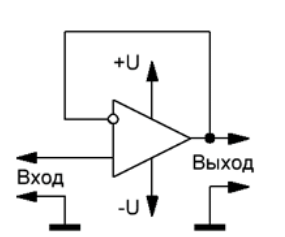 Входное сопротивление велико
Позволяет усилить сигнал по току - например, при измерении напряжения, когда нельзя влиять на сигнал
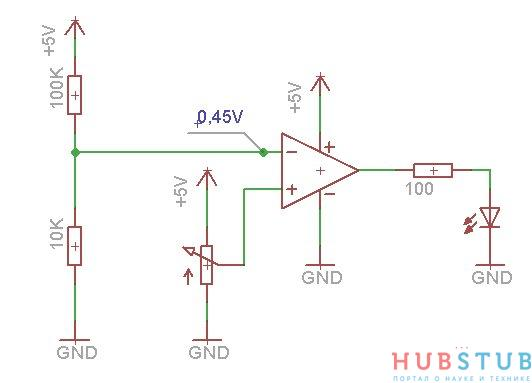 ОУ как компаратор
ОУ без обратной связи можетиспользоваться как компаратор
Более высокое напряжение должнобыть на неинвертирующем выходе
Когда неинвертирующий вход падает ниже инвертирующего входа, выходной сигнал насыщается при отрицательном уровне питания. Выходное напряжение ОУ ограничивается только напряжением питания
ОУ как компаратор
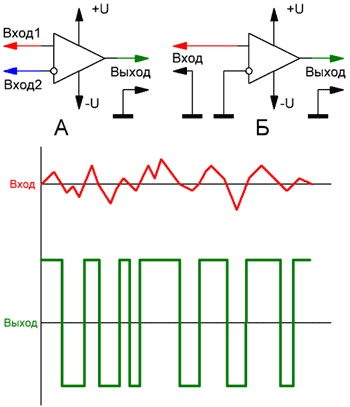 Позволяет оцифровывать сигнал
Встроен во многие МК
Задержка в цепи ОС
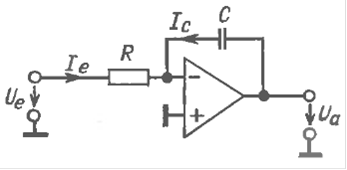 Позволяет измерятьфункции от сигнала во времени
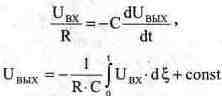 Аналоговый интегратор
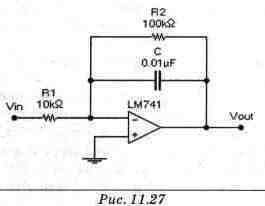 Интегратор
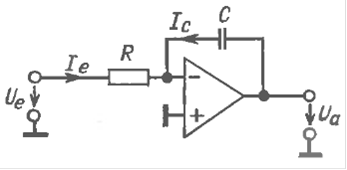 изменение выходного напряжения пропорционально входному сигналу. Схема простейшего интегратора на ОУ показана ниже
Недостаток - дрейф выходного напряжения, обусловленный напряжением смещения и входными токами ОУ. Это нежелательное явление можно ослабить, если к конденсатору С подключить резистор R2 с большим сопротивлением обеспечивающий стабилизацию рабочей точки за счет обратной связи по постоянному току.
Аналоговый интегратор
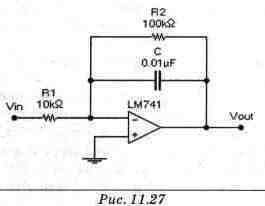 Дифференцирующая схема
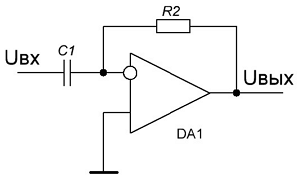 Дифференциатор по своему действию противоположен работе интегратора, то есть выходной сигнал пропорционален скорости изменения входного сигнала.
Дифференциатор реализует операцию дифференцирование над входным сигналом и аналогичен действию дифференцирующих RC и RL цепочек, кроме того имеет лучшие параметры по сравнению с RC и RL цепочками: практически не ослабляет входной сигнал и обладает значительно меньшим выходным сопротивлением. Основные расчётные соотношения и реакция на различные импульсы аналогична дифференцирующим цепочкам.
Выходное напряжение составит
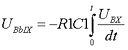 Полезные ссылки
http://cxem.net/beginner/beginner96.php 

http://www.electronicsblog.ru/nachinayushhim/sxemy-vklyucheniya-operacionnyr-usilitelej.html